Rescue Drone: Increasing Autonomy 
and Implementing Computer Vision
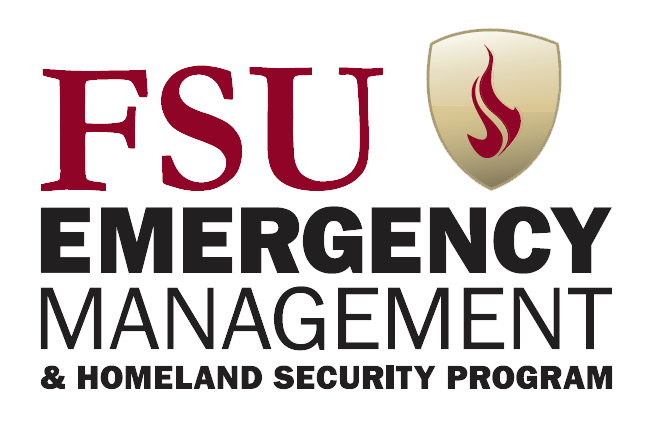 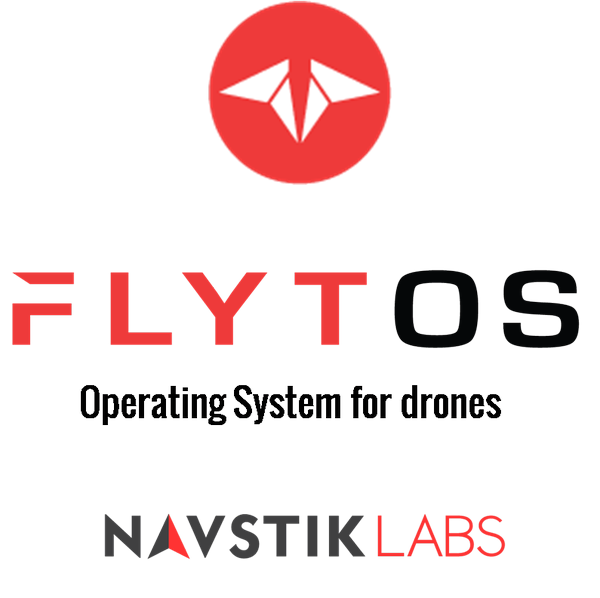 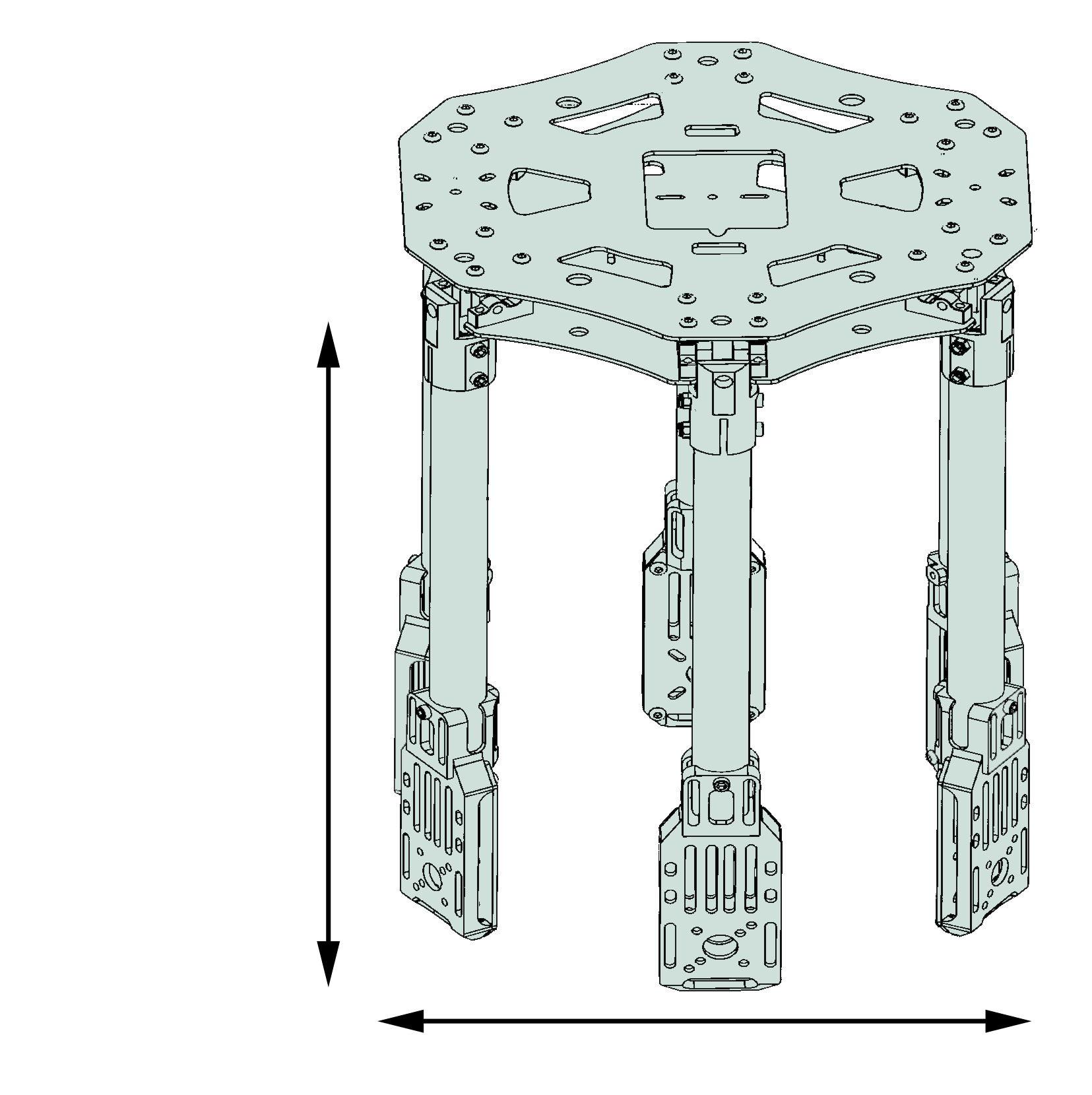 Halil Yonter, Cody Campbell, Alexandra Borgesen,Shawn Cho, Peter Burchell, Sarah Hood
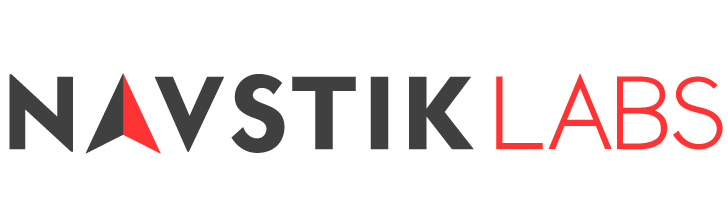 280 mm
260 mm
Introduction
Communication & Location
Flight Control
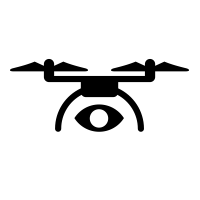 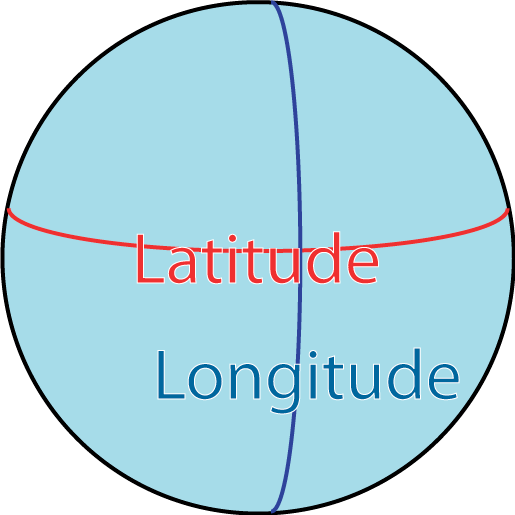 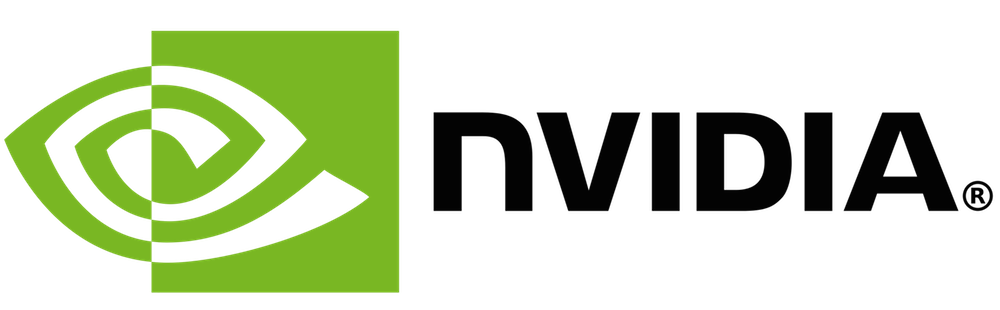 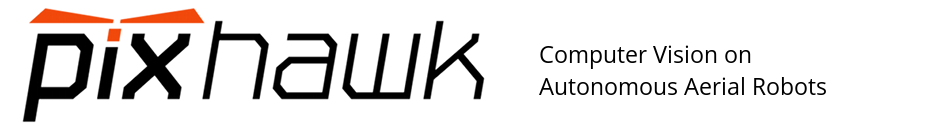 Current methods employed by FSU’s EMHS do not support the desired duration of flight or data transmission method. The shortcomings become apparent when handling images transmitted by drones currently in use, as these images need to be manually evaluated and important details risk being overlooked. A more advanced and capable drone is necessary to simplify the process.
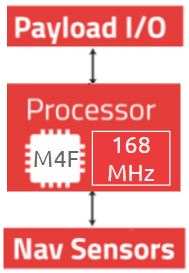 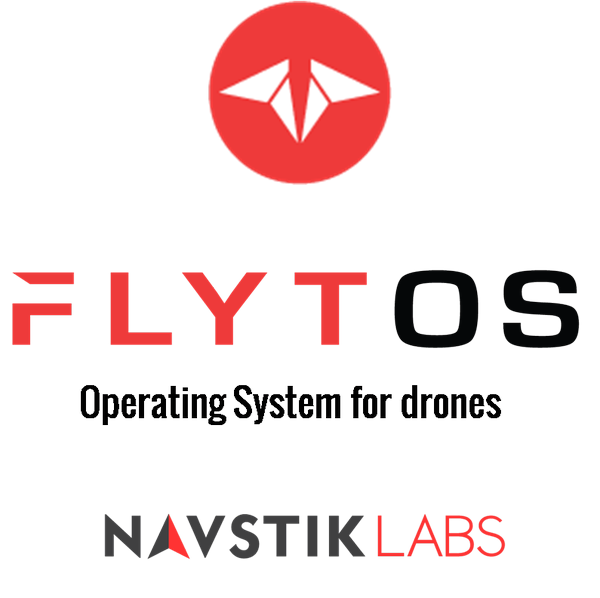 IP Network
M4F
168 MHz
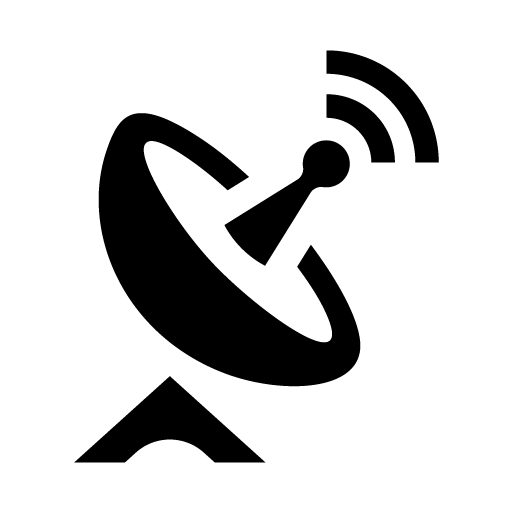 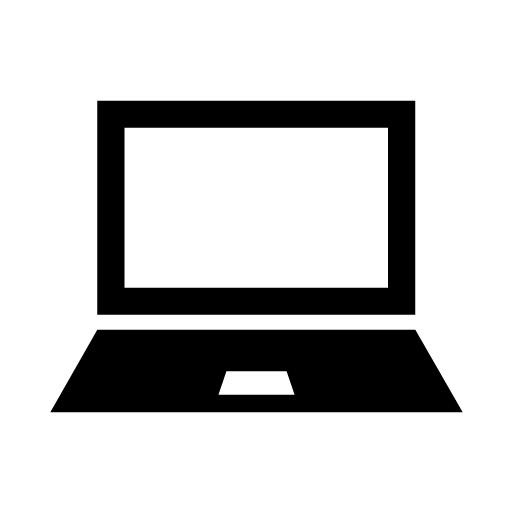 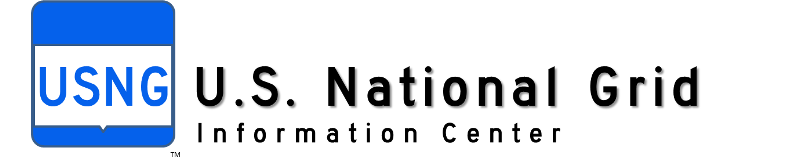 Ground Station
Shawn Cho	‹#›
Onboard Computer
User Interface
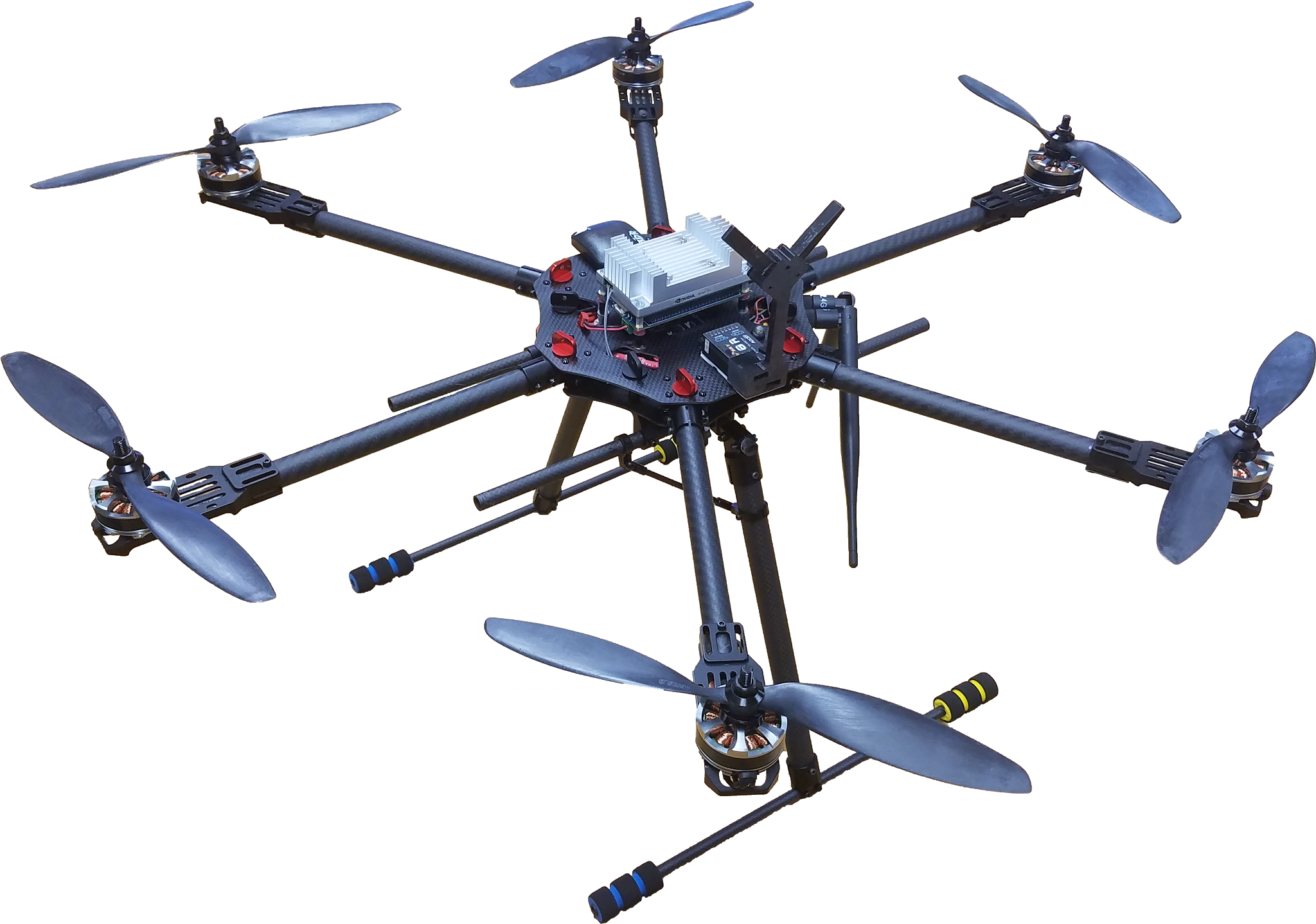 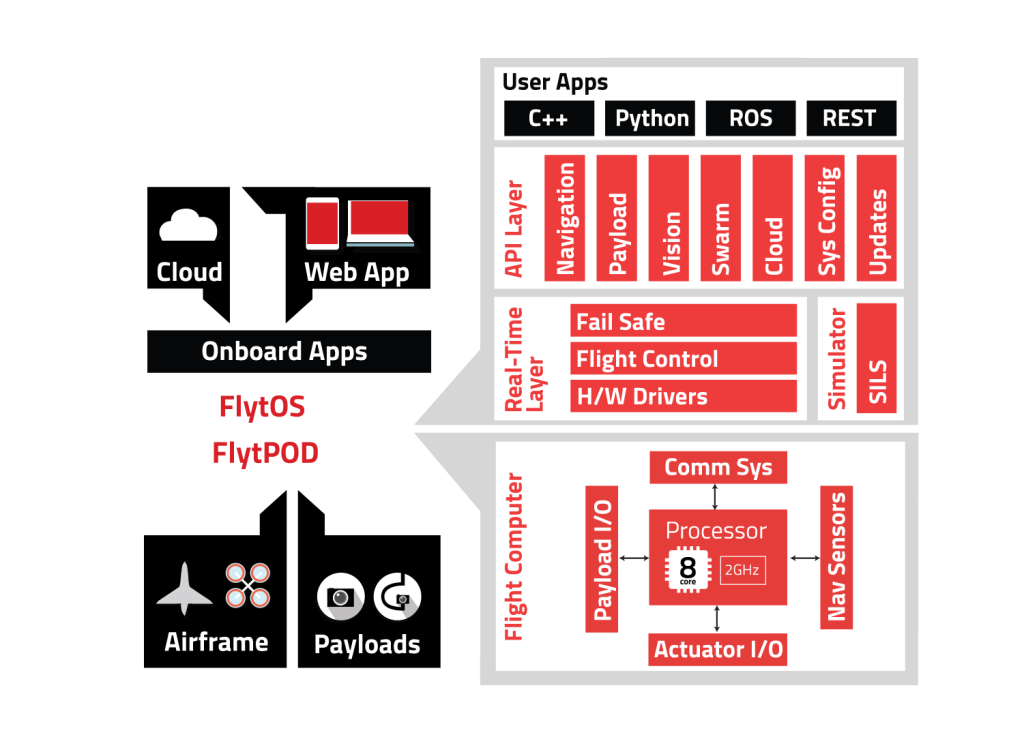 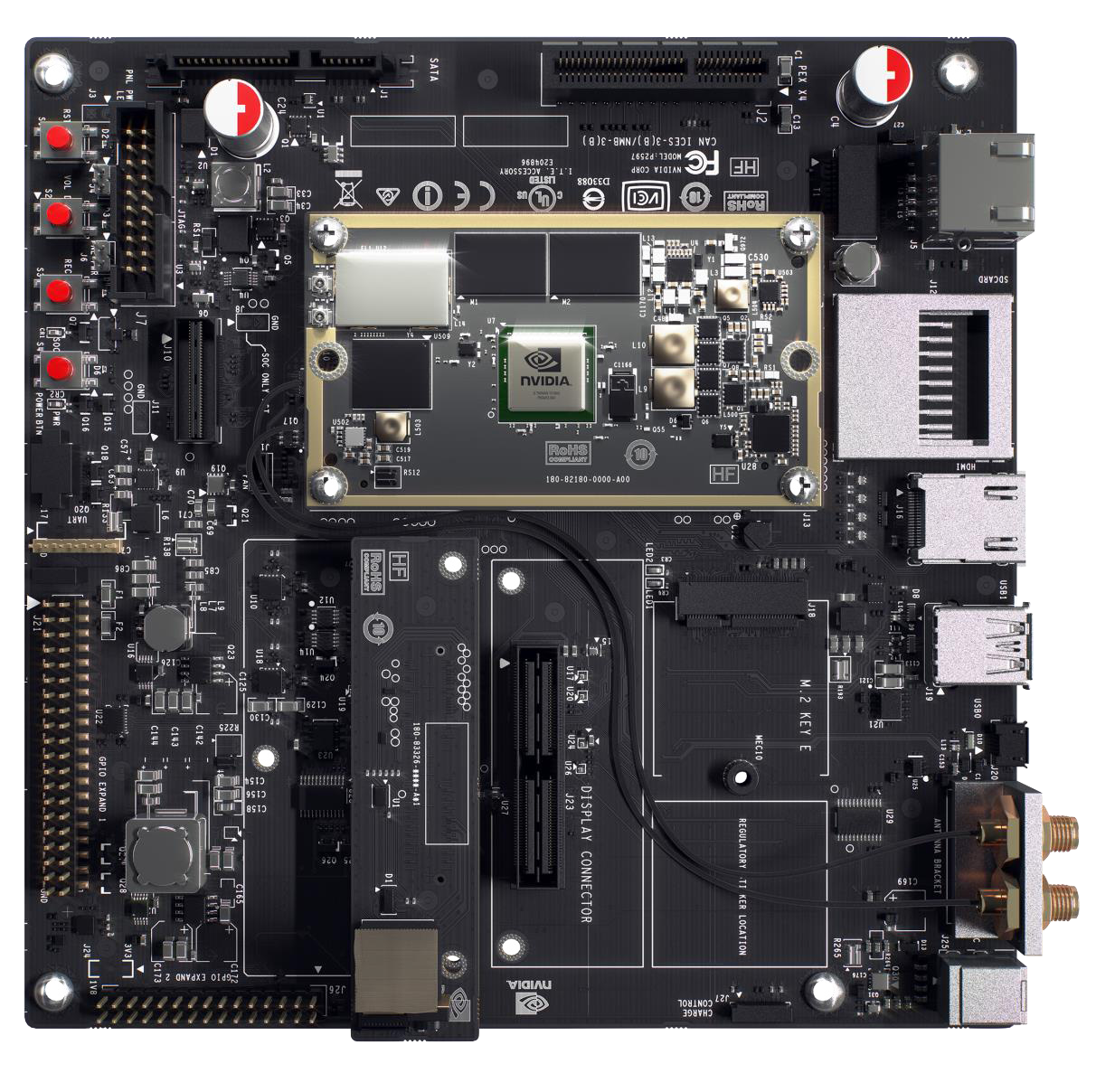 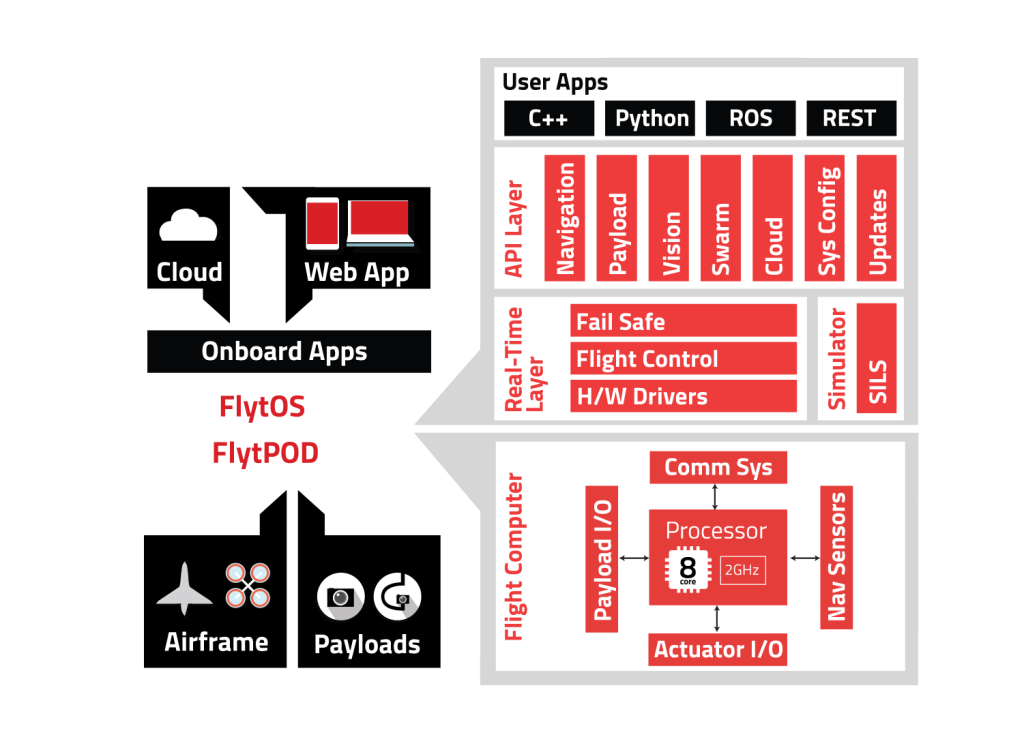 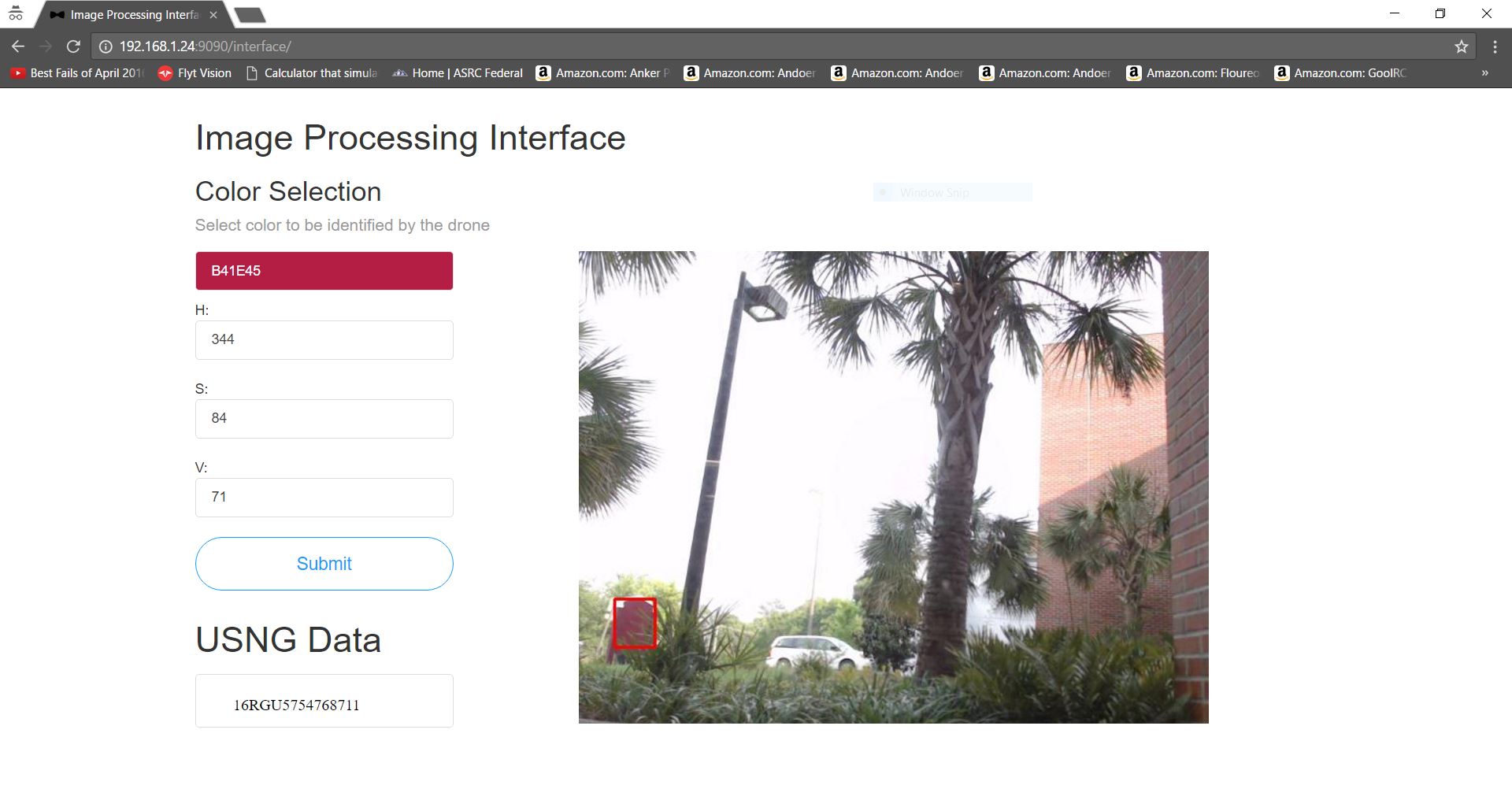 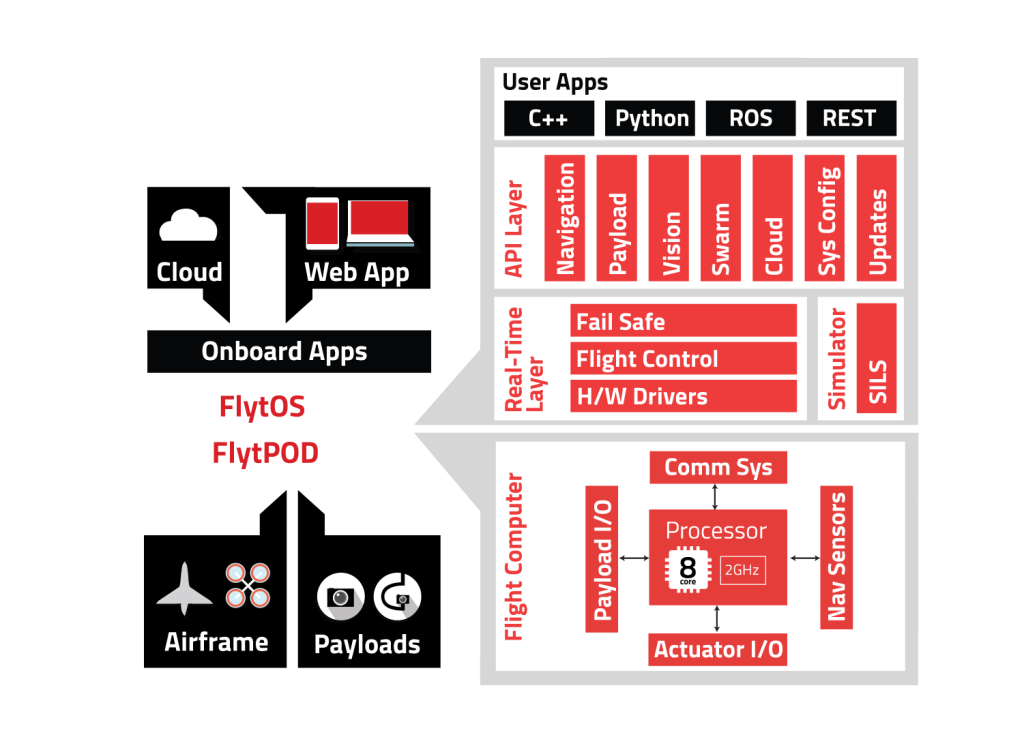 The TX1 has been removed from the development board and inserted into the Orbitty Carrier Board.  This board contains the needed ports to reduce the weight, size, and power consumption of the processor.
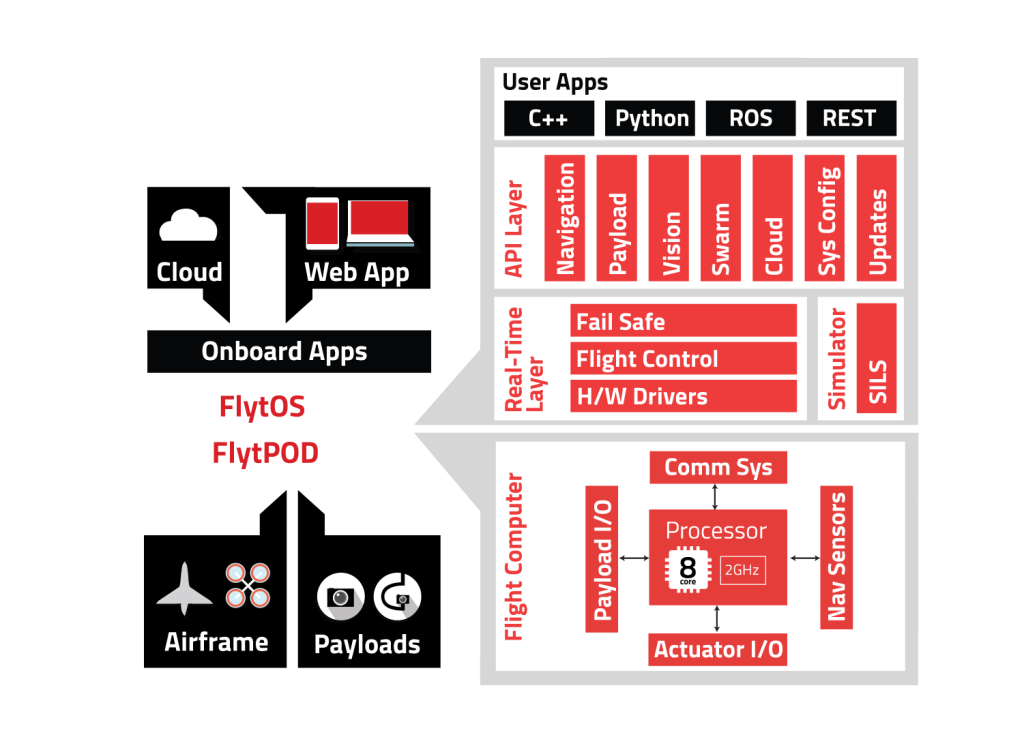 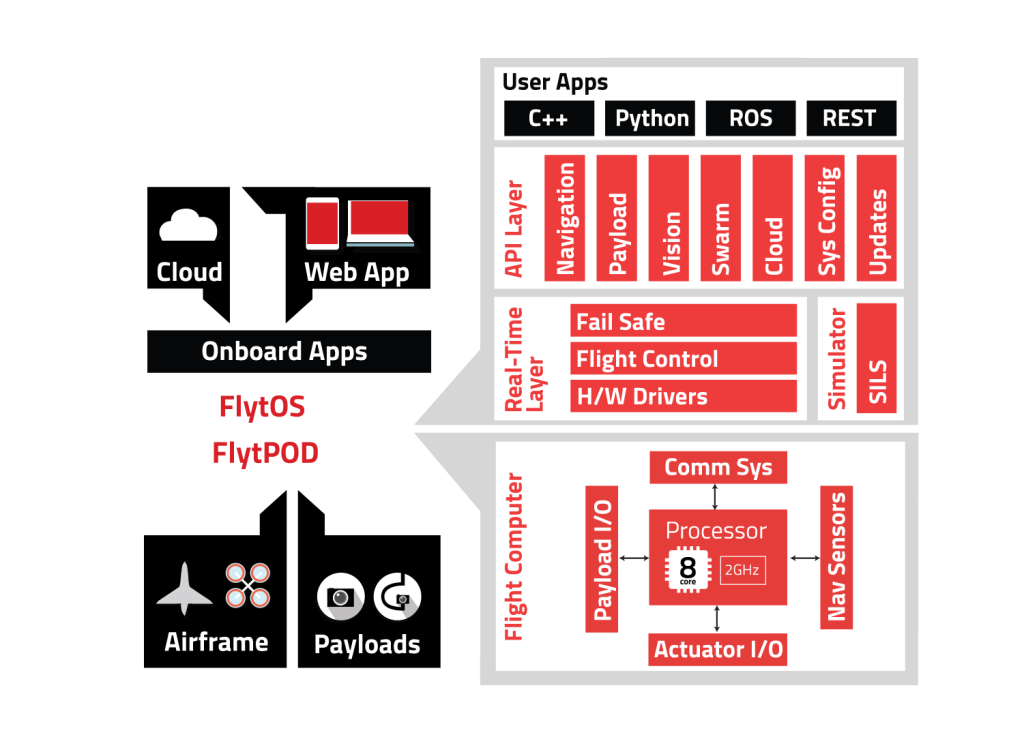 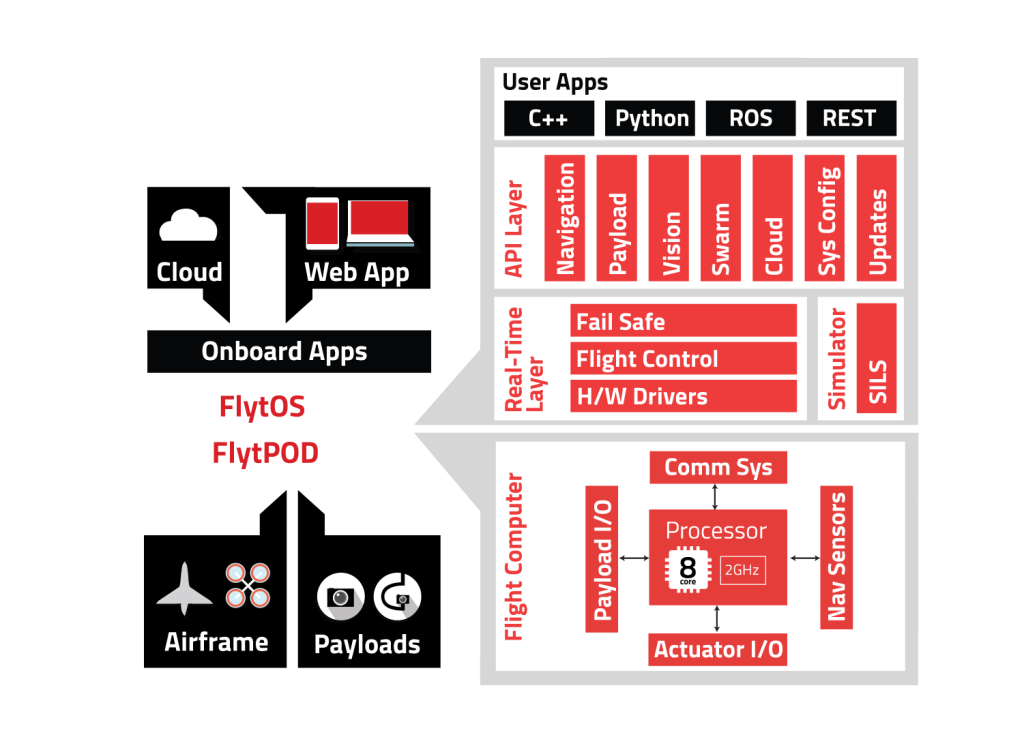 M4F
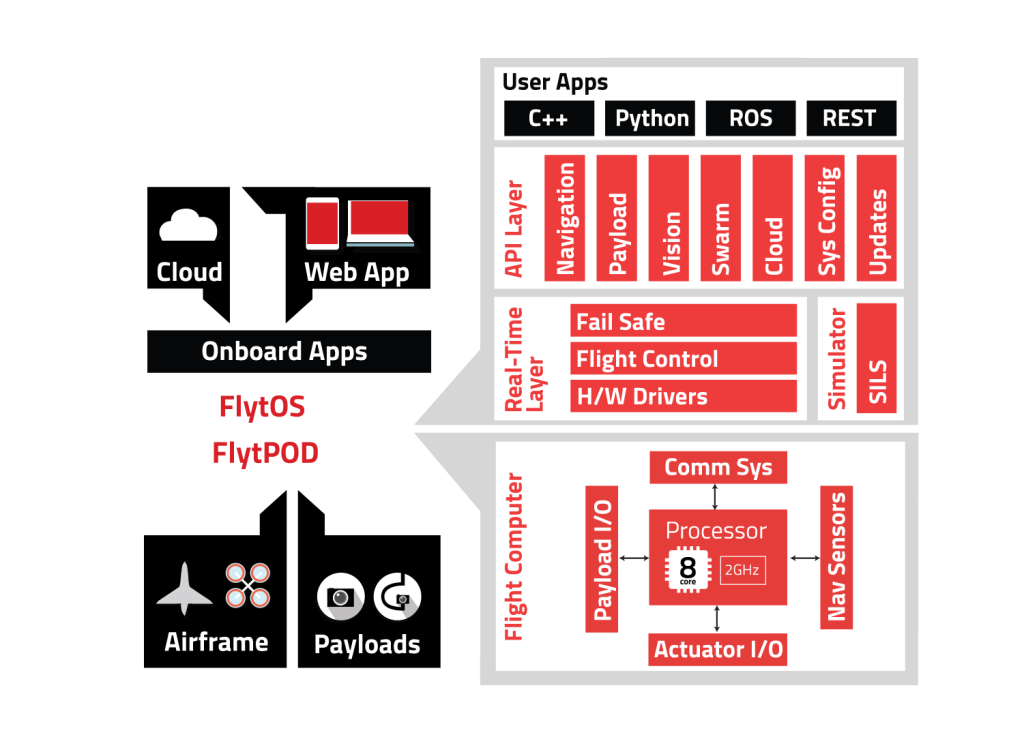 168 MHz
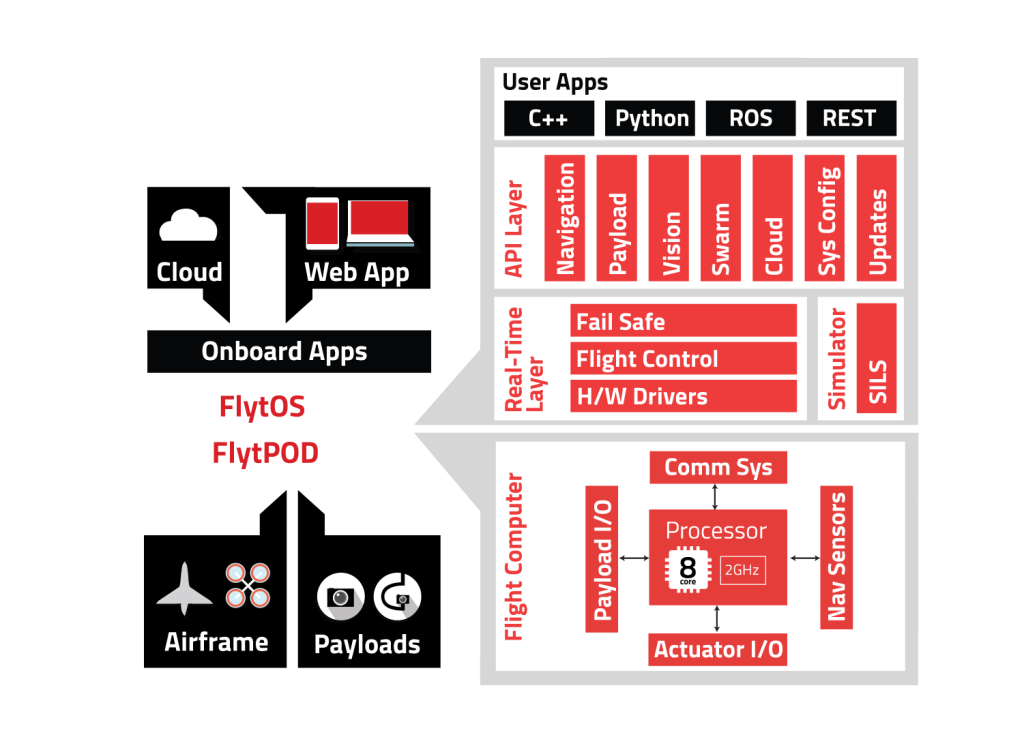 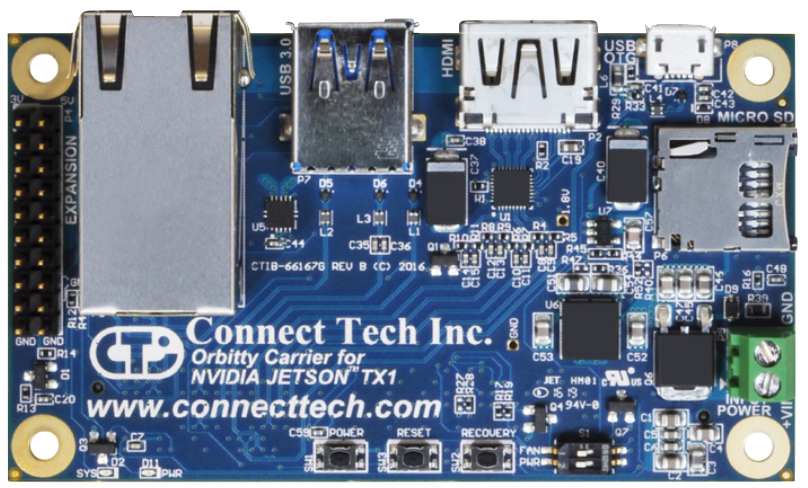 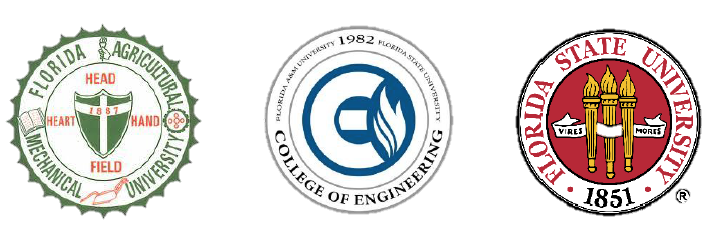 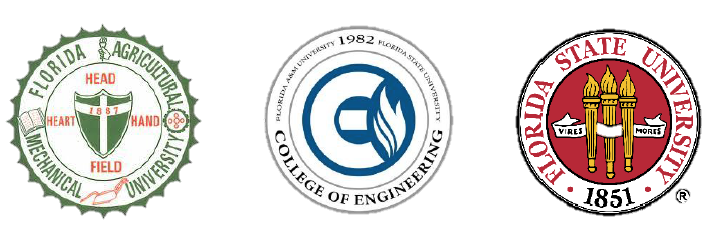 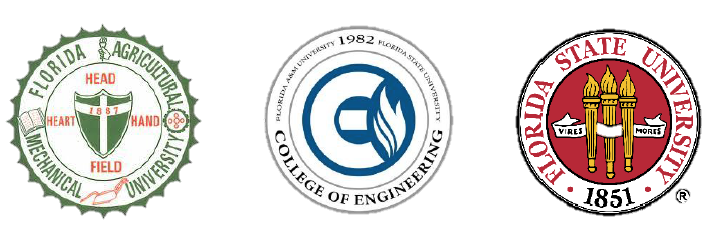 Summary

This project will increase the ability to conduct successful and efficient search and rescue missions. The drone will feature object detection through continuous image data processing. By highlighting unique objects in a monitored video feed, the necessary human effort involved is greatly reduced.

Acknowledgements
David Merrick, Dr. Hooker, Dr. Foo, Dr. Harvey, Dr. Roberts
Object Detection
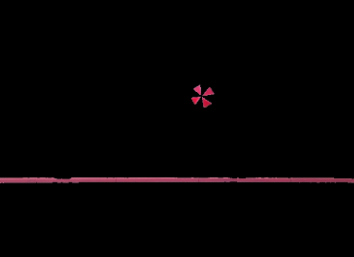 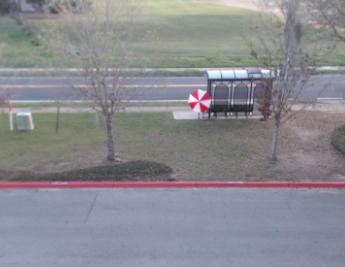 Airframe
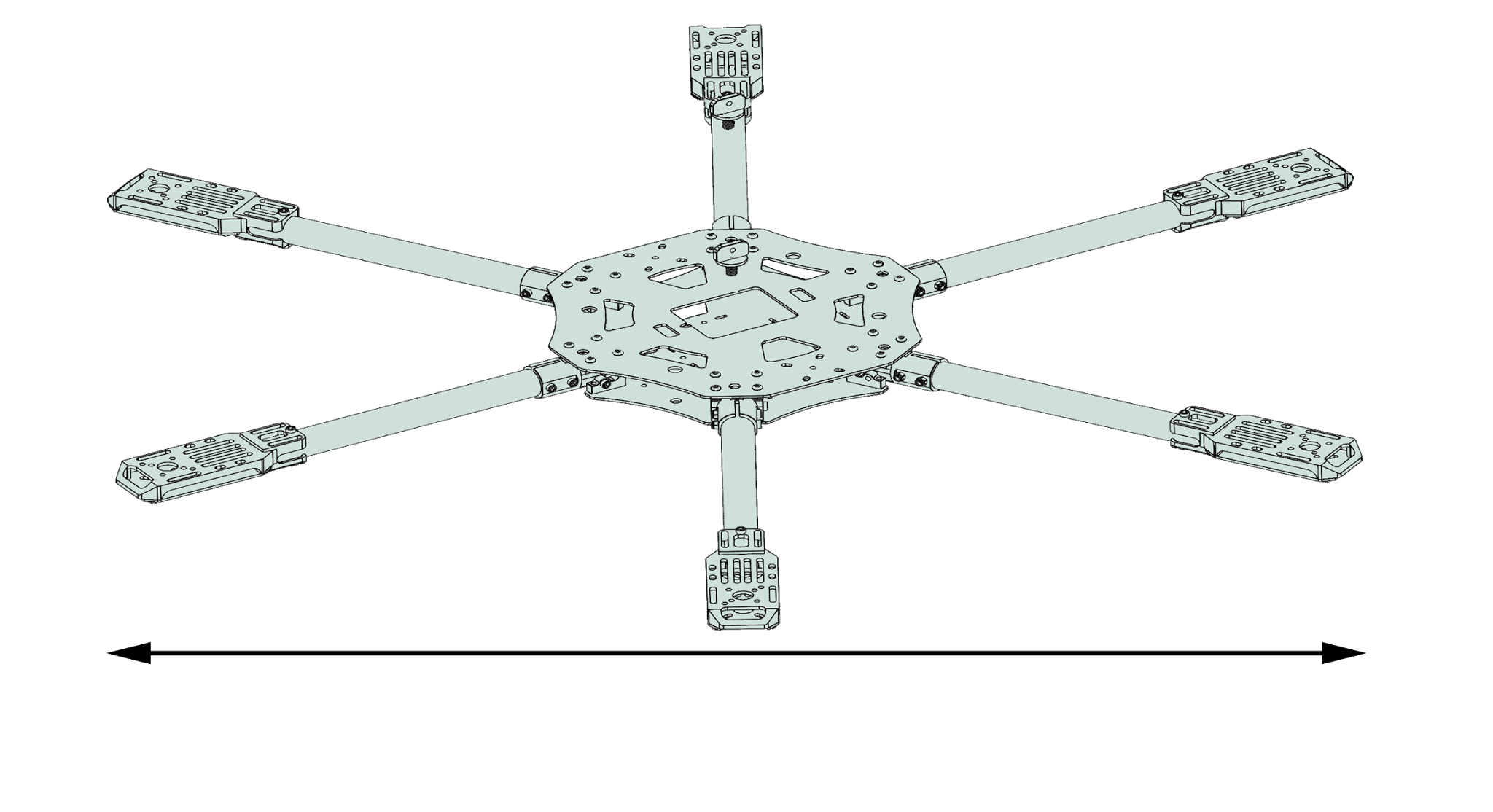 Pixhawk
Software
Hardware
Quanum 680UC

Fits in 50 L backpack
Payload protection
Standard materials
Modular construction
Flytos
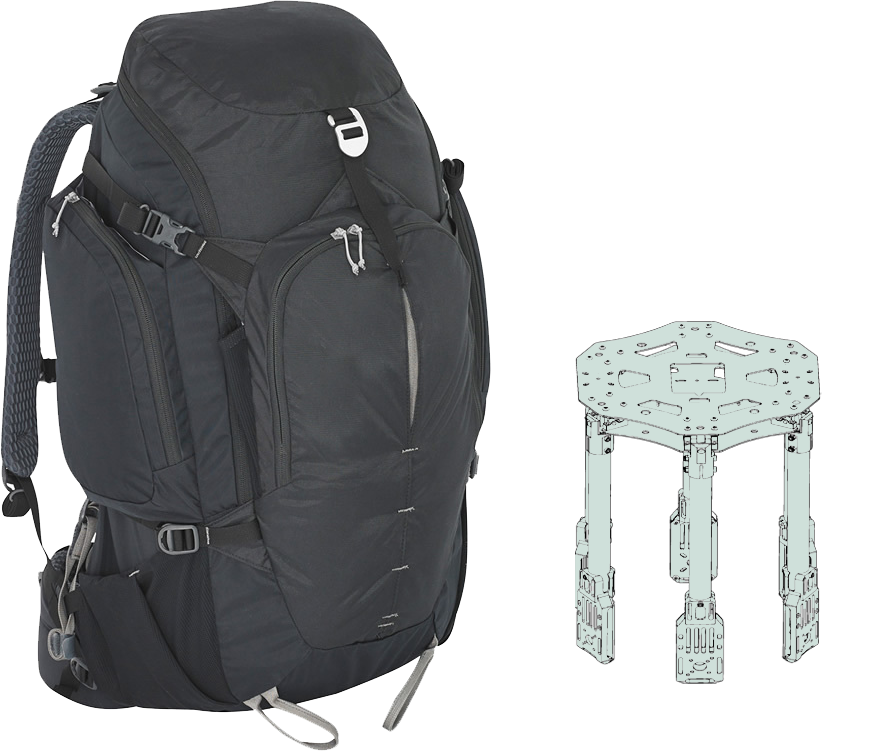 680 mm
A color filtering  algorithm relies on a range of HSV values to filter out pixels of interest. These localized regions are highlighted in the output.
Rescue Drone: Increasing Autonomy 
and Implementing Computer Vision
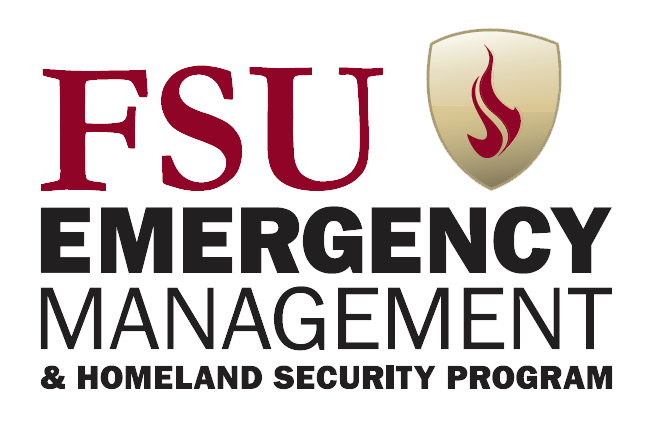 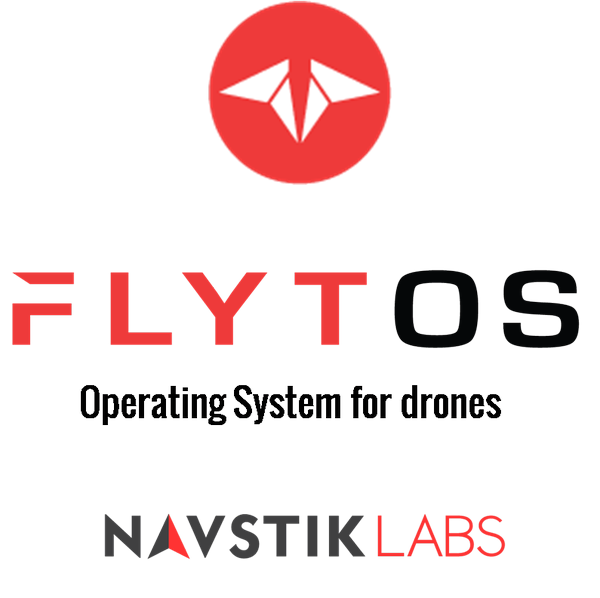 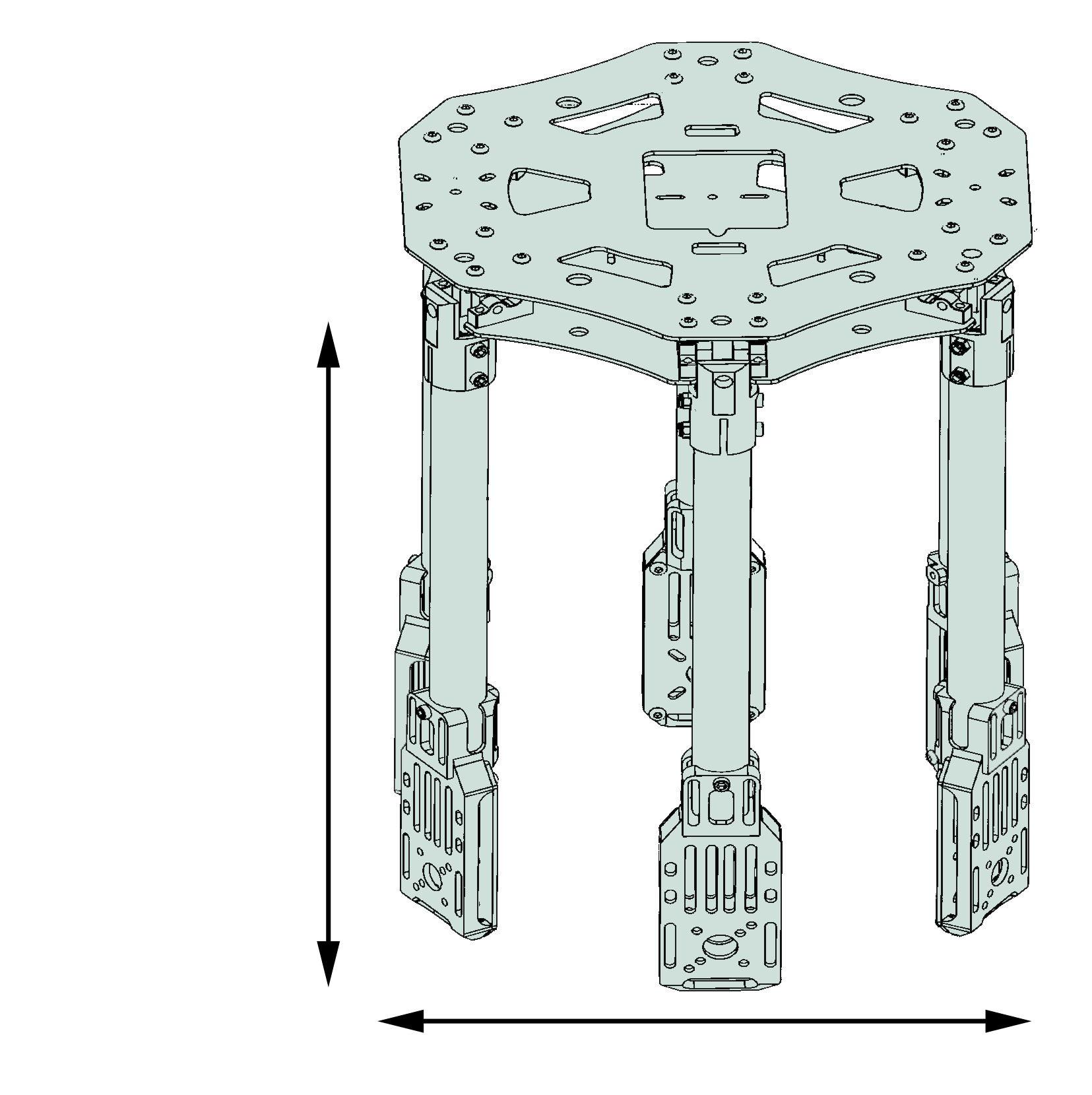 Halil Yonter, Cody Campbell, Alexandra Borgesen,Shawn Cho, Peter Burchell, Sarah Hood
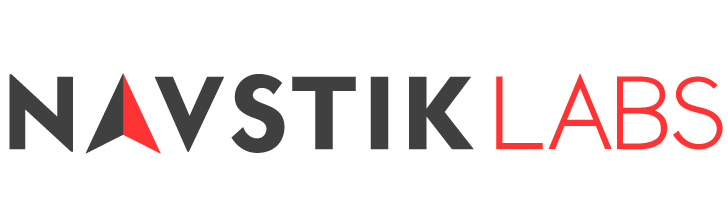 280 mm
260 mm
Introduction
User Interface
Flight Control
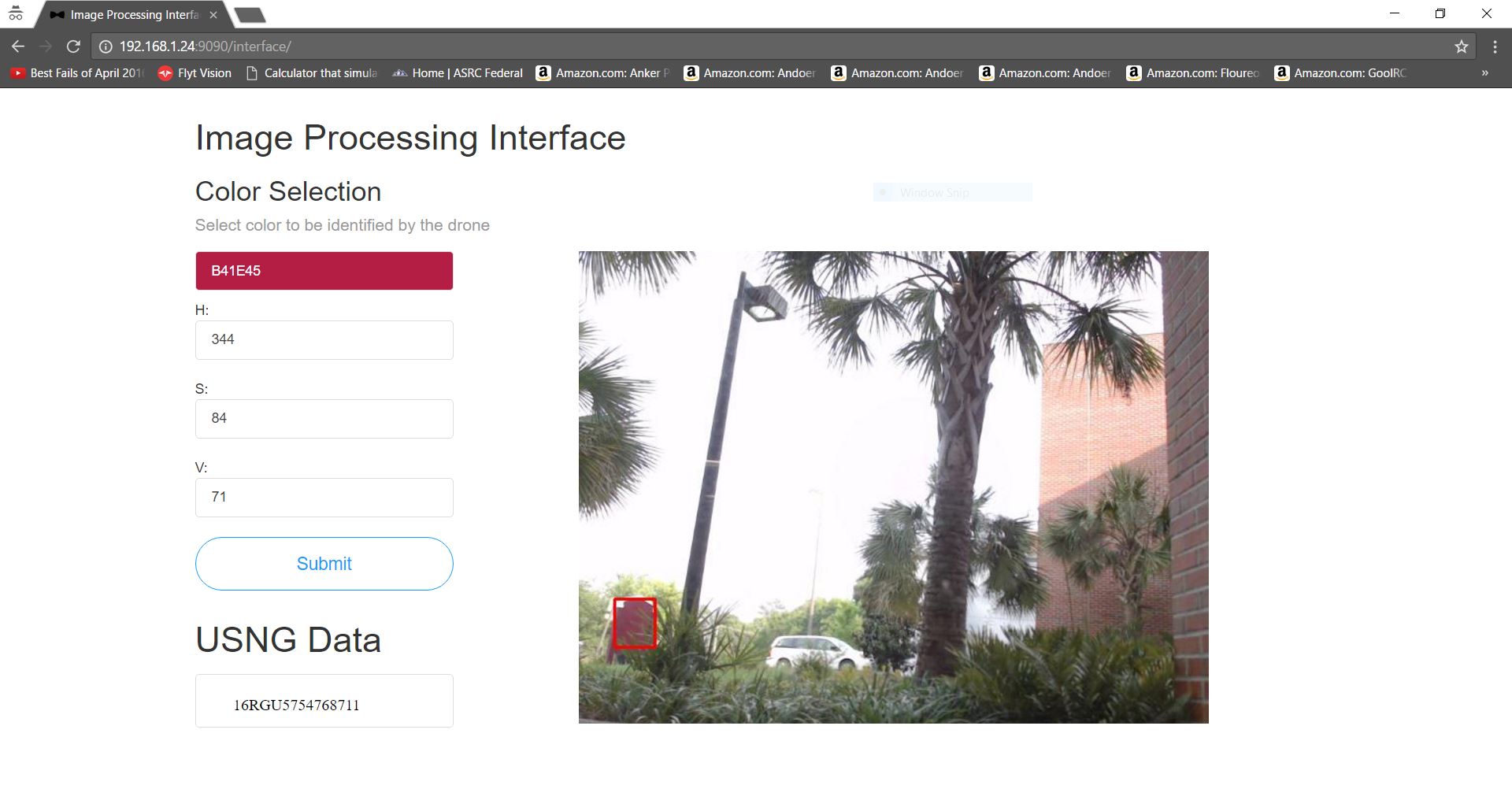 Current methods employed by FSU’s EMHS do not support the desired duration of flight or data transmission method. The shortcomings become apparent in the image processing phase, as these images need to be manually evaluated and important details risk being overlooked. A more advanced and capable drone is necessary to simplify the process.
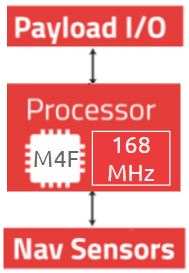 M4F
168 MHz
Onboard Computer
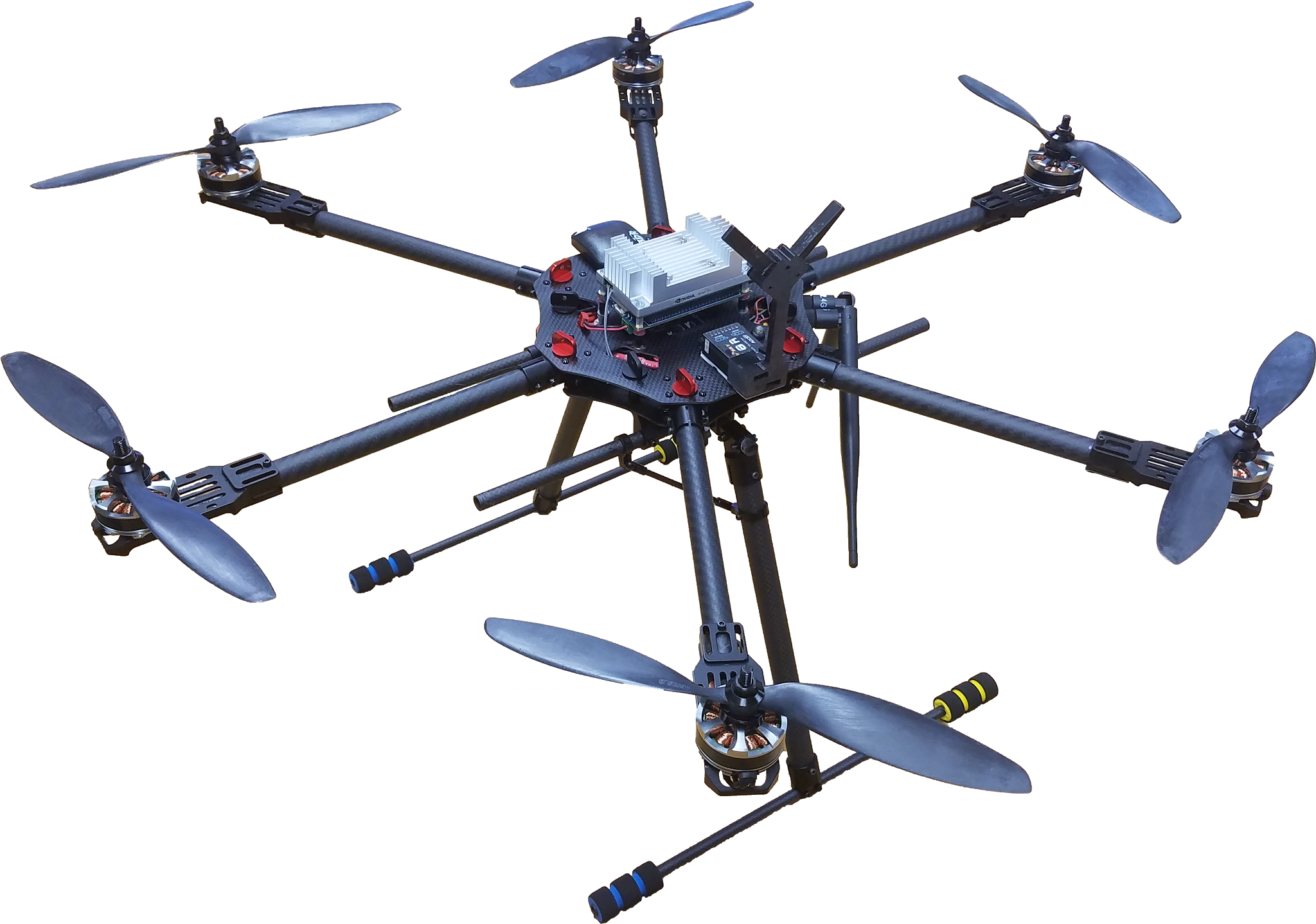 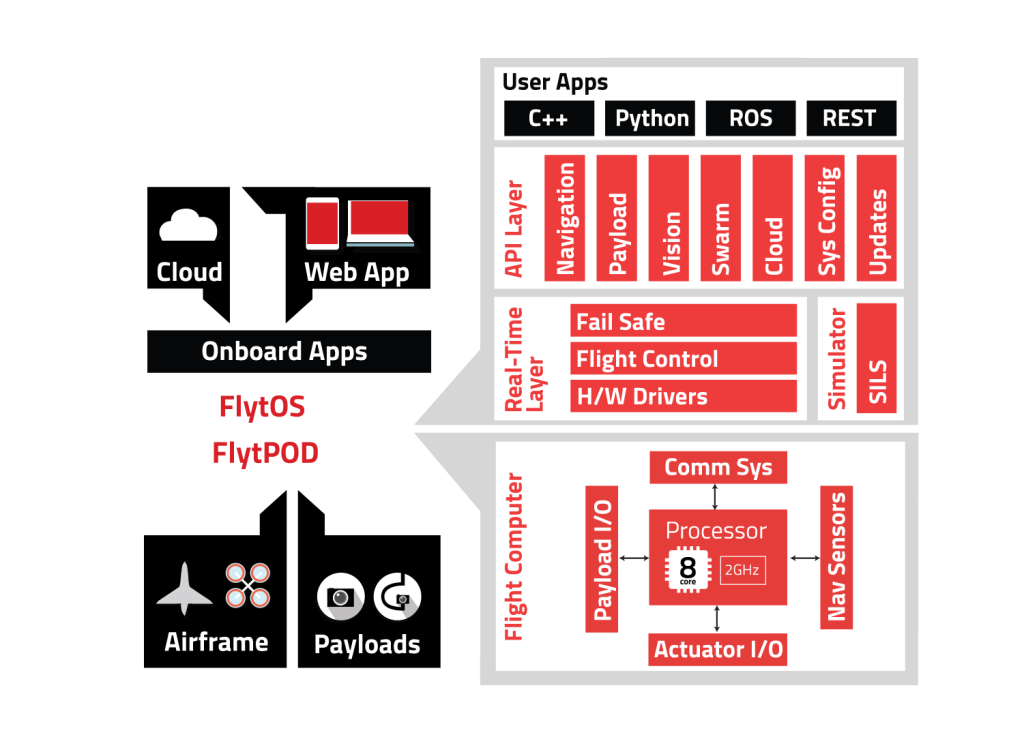 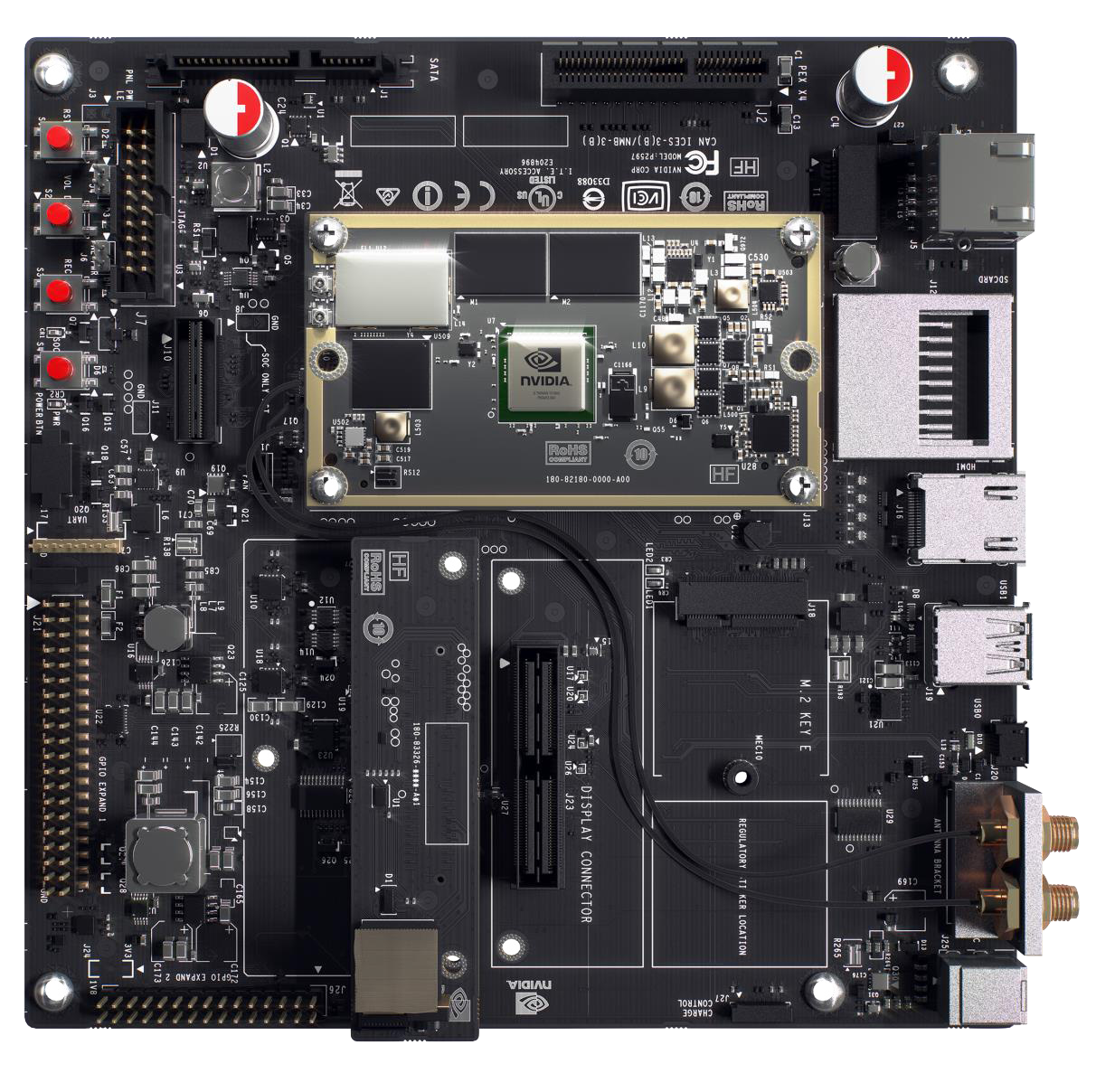 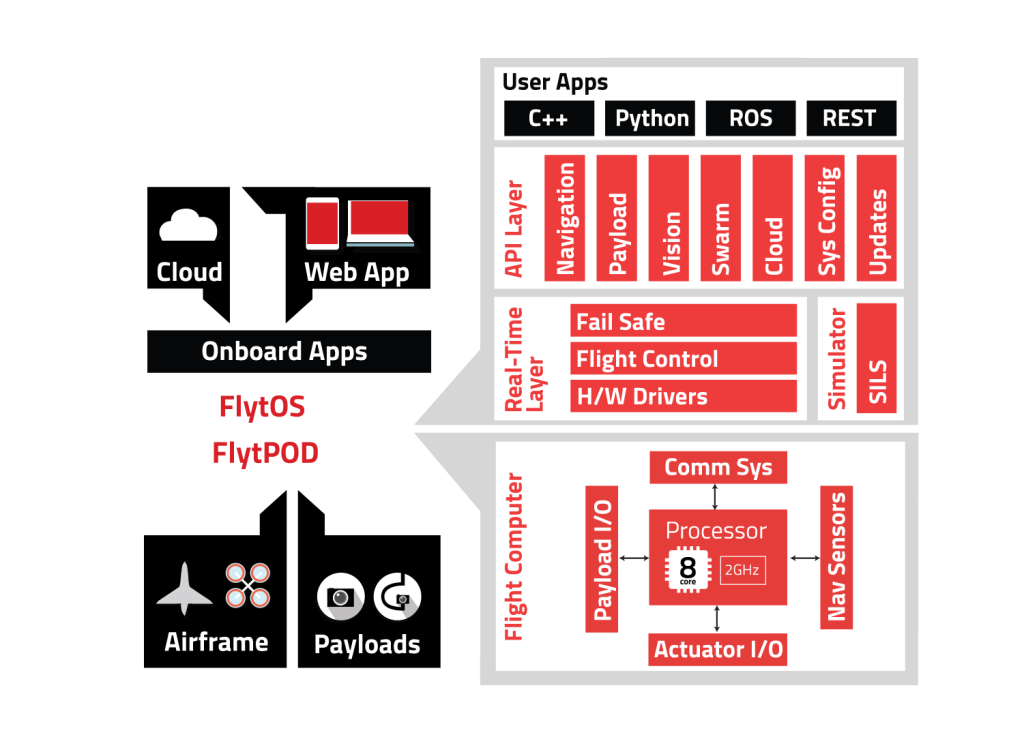 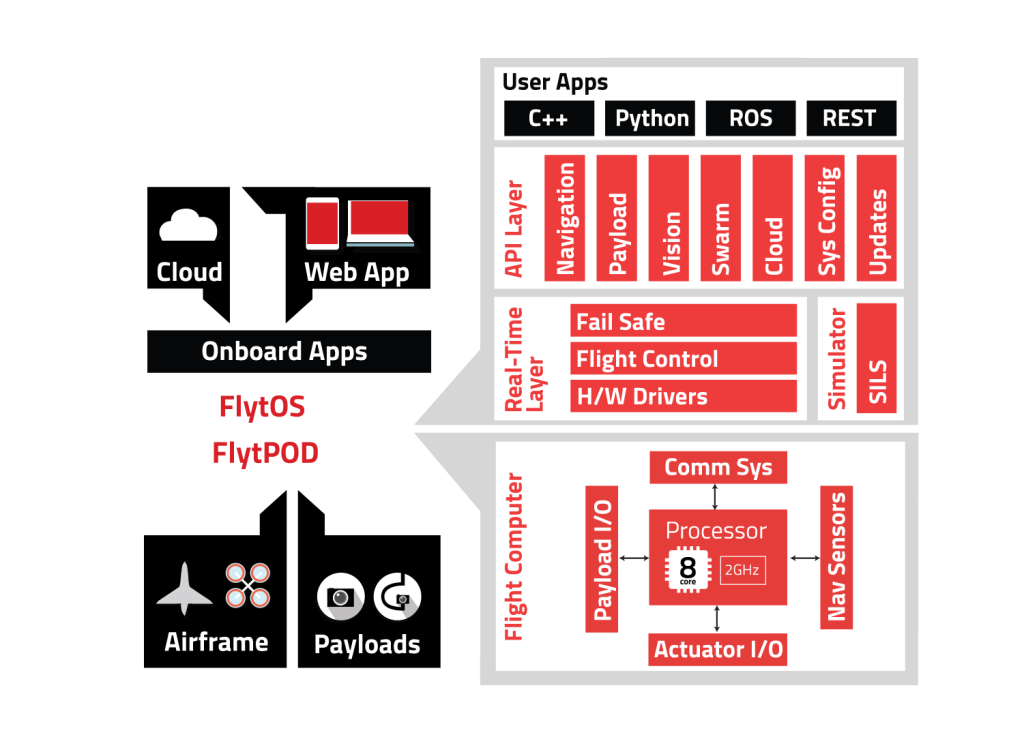 The TX1 has been removed from the development board and inserted into the Orbitty Carrier Board.  This board contains the needed ports to reduce the weight, size, and power consumption of the processor.
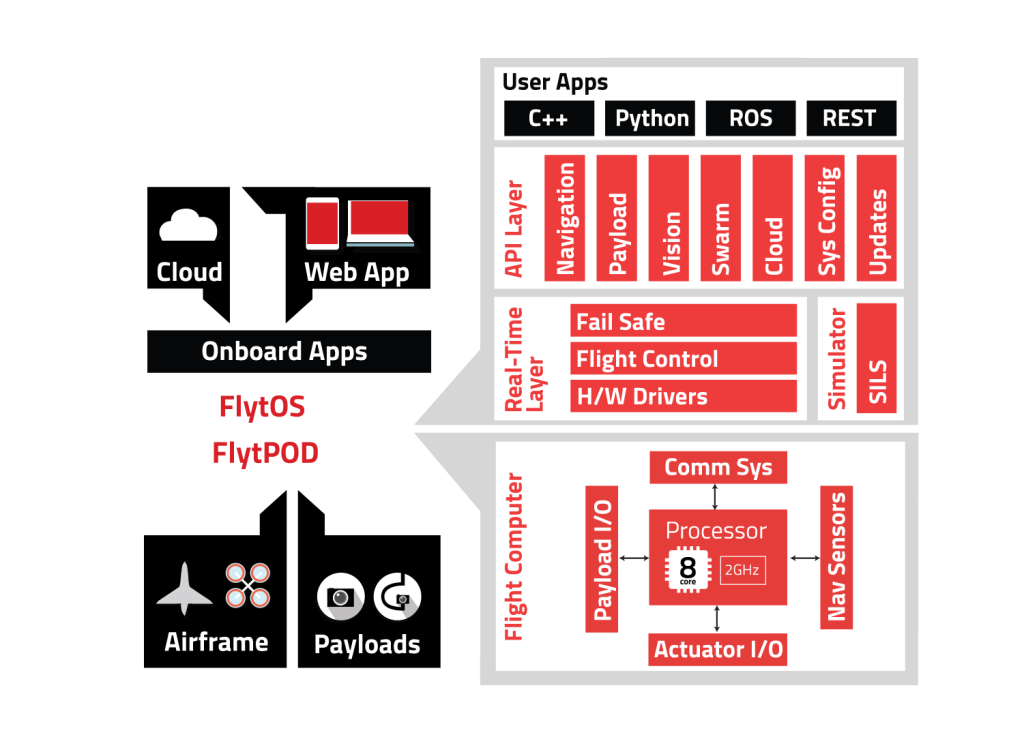 Airframe
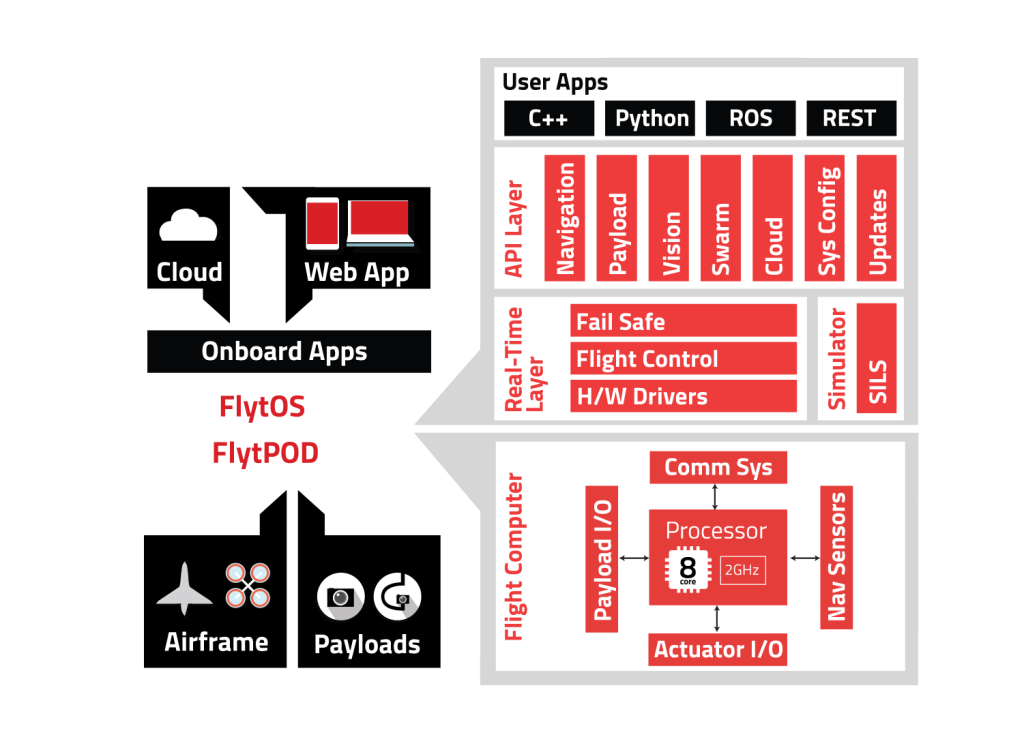 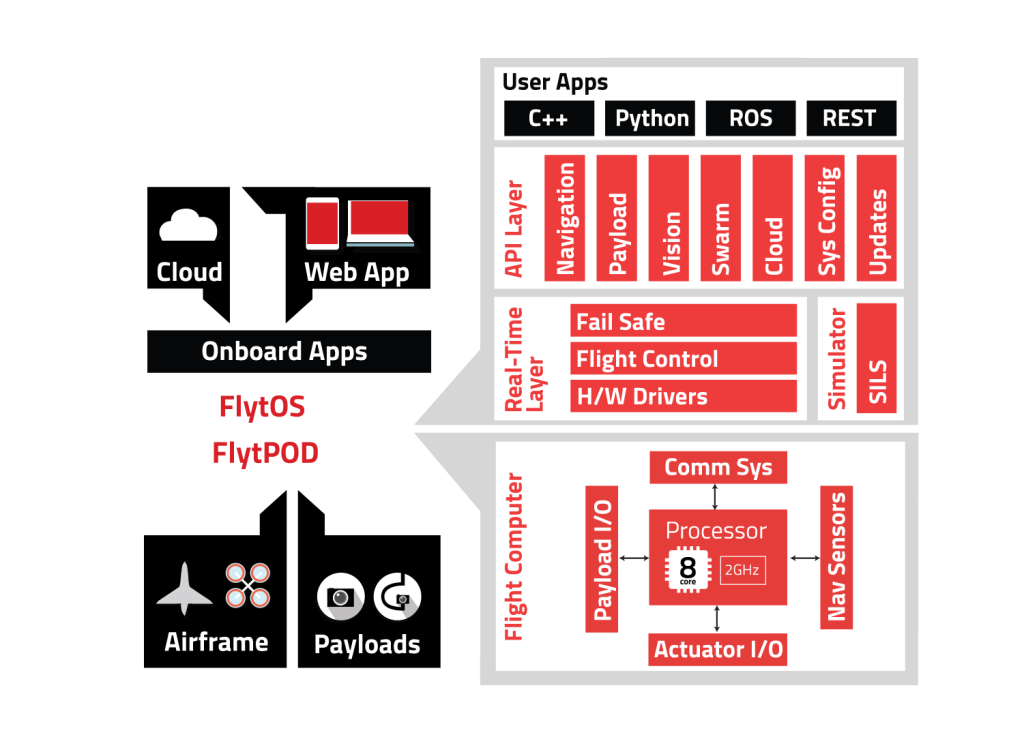 Quanum 680UC

Fits in 50 L backpack
Payload protection
Standard materials
Modular construction
M4F
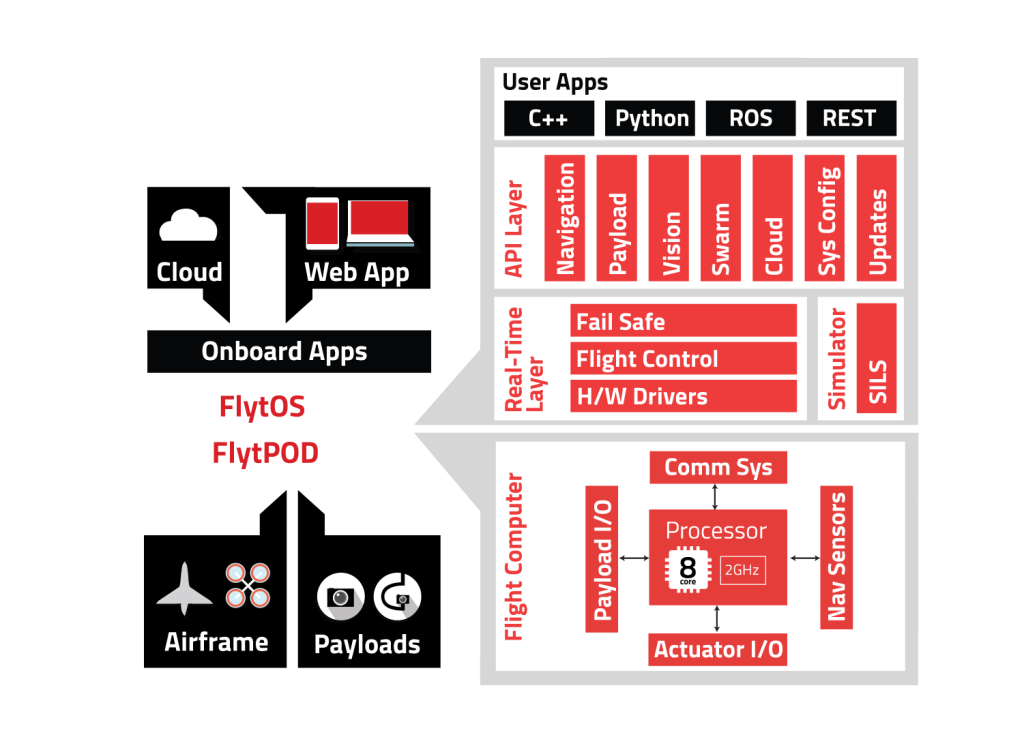 168 MHz
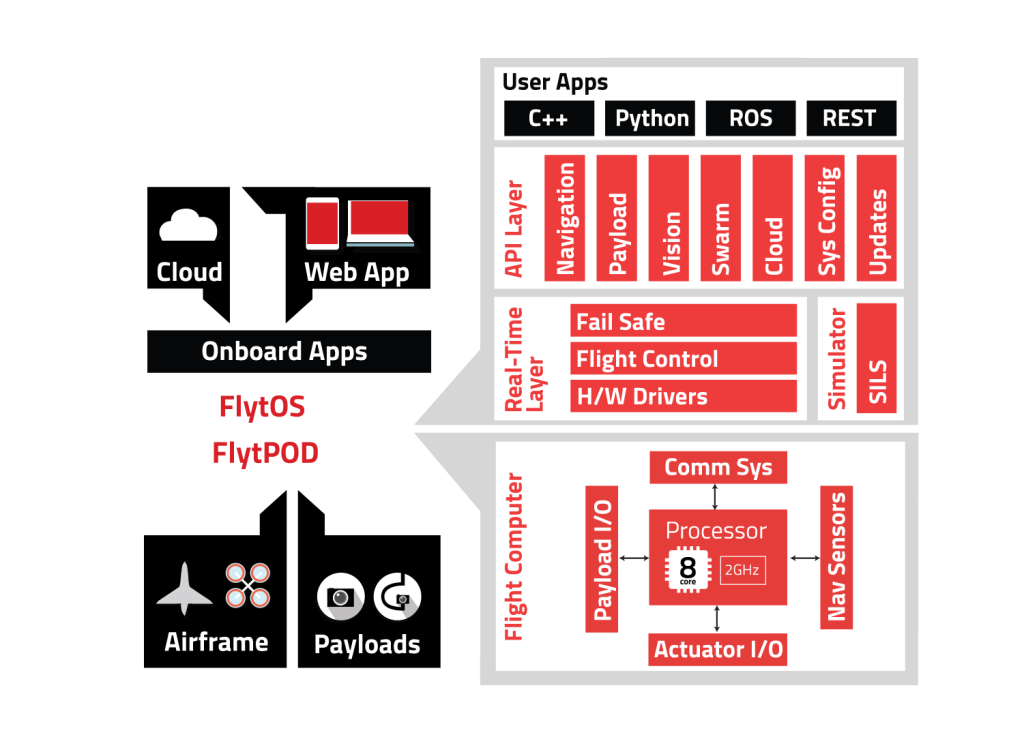 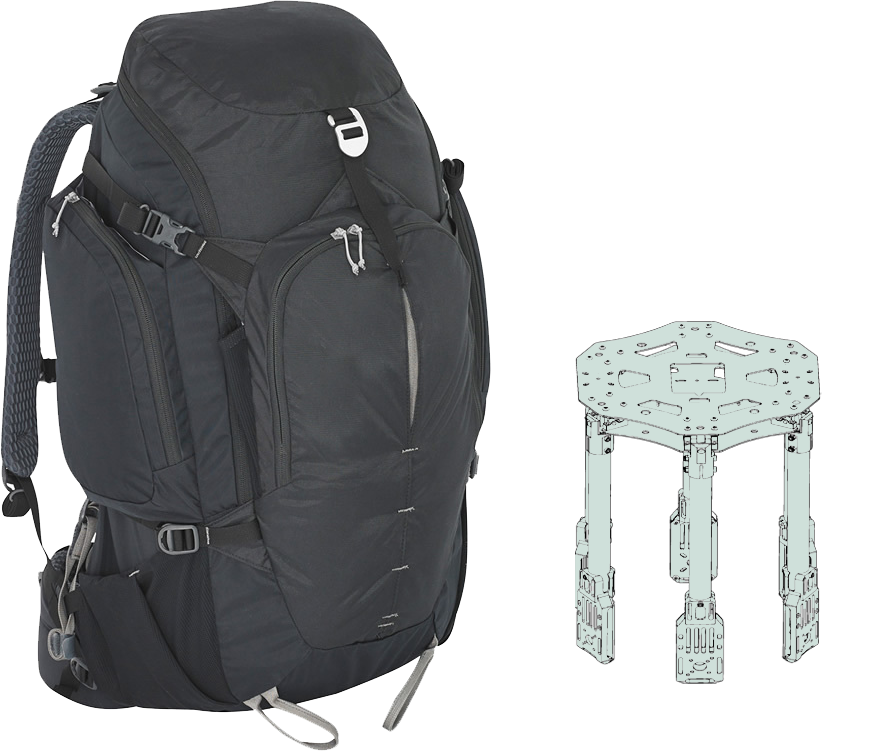 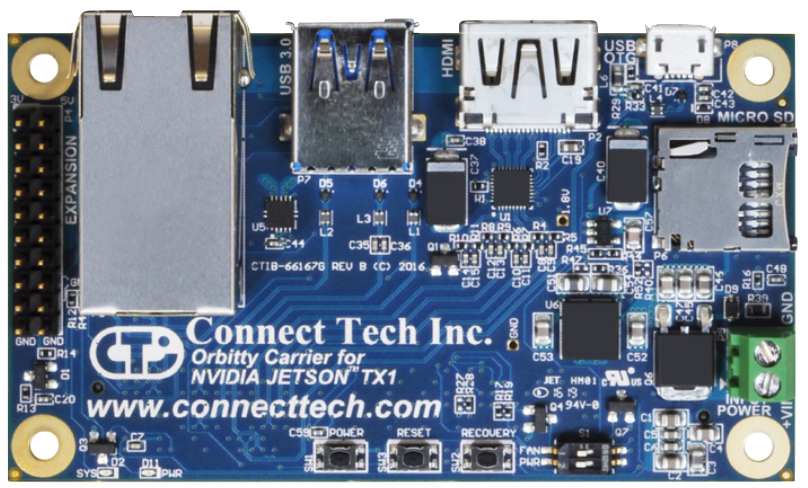 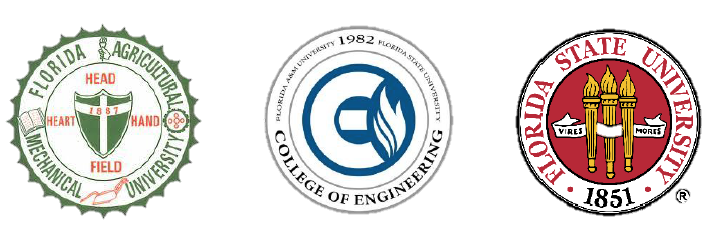 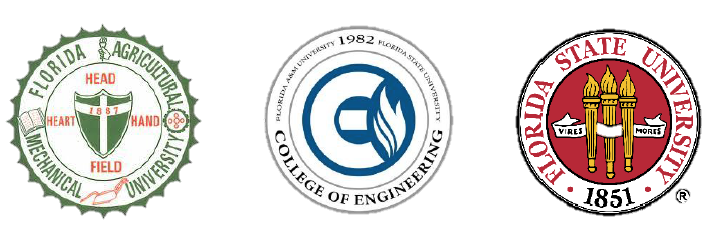 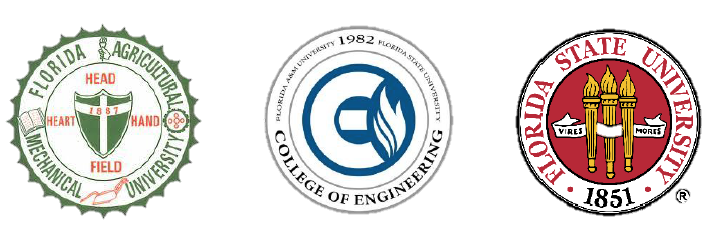 Object Detection
Summary

This project will increase the ability to conduct successful and efficient search and rescue missions. By highlighting unique objects in a monitored video feed, the necessary human effort involved is greatly reduced.

Acknowledgements
Mr Merrick, Dr. Hooker, Dr. Foo, Dr. Harvey, Dr. Roberts
Communication & Location
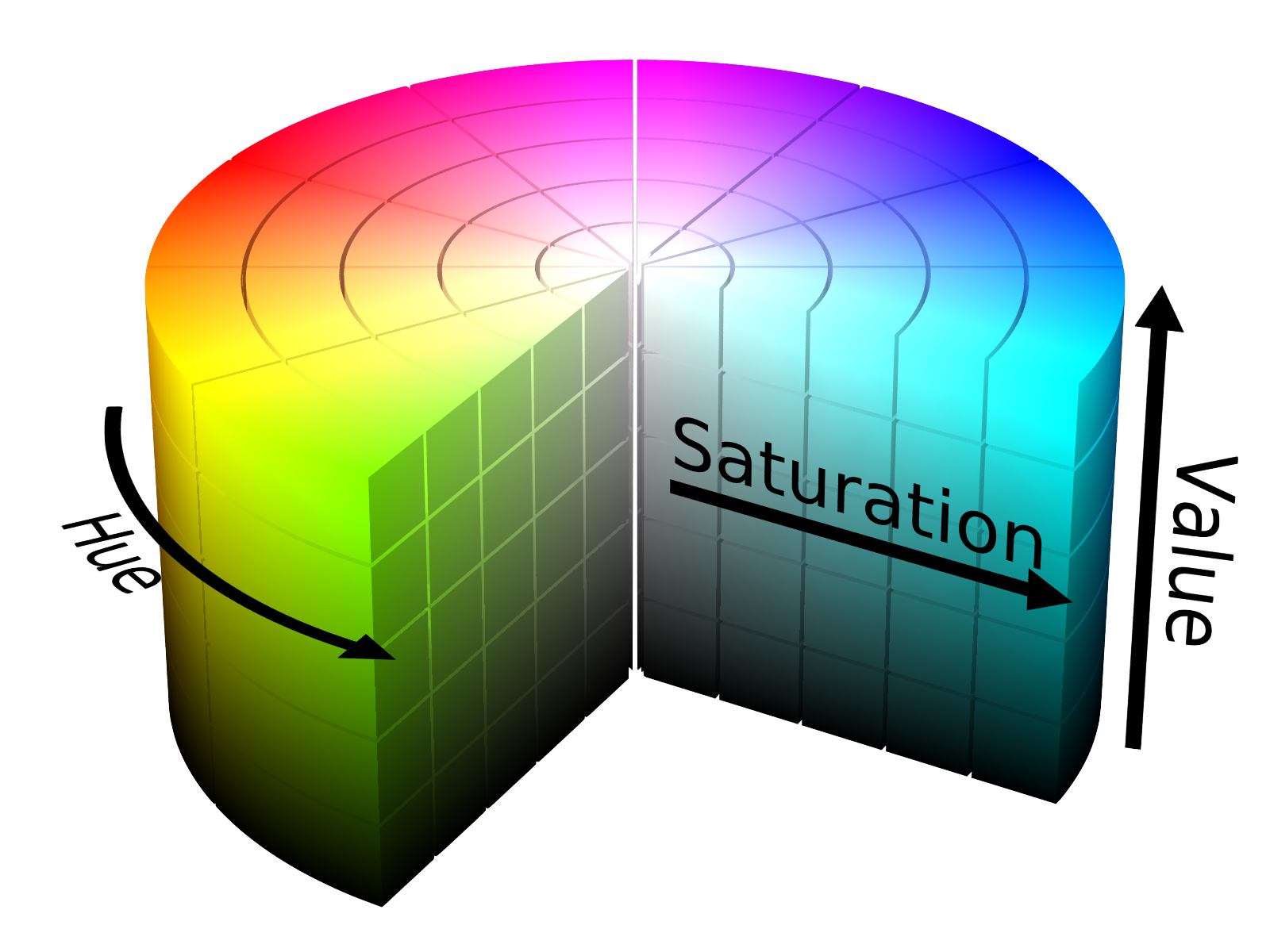 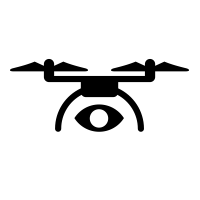 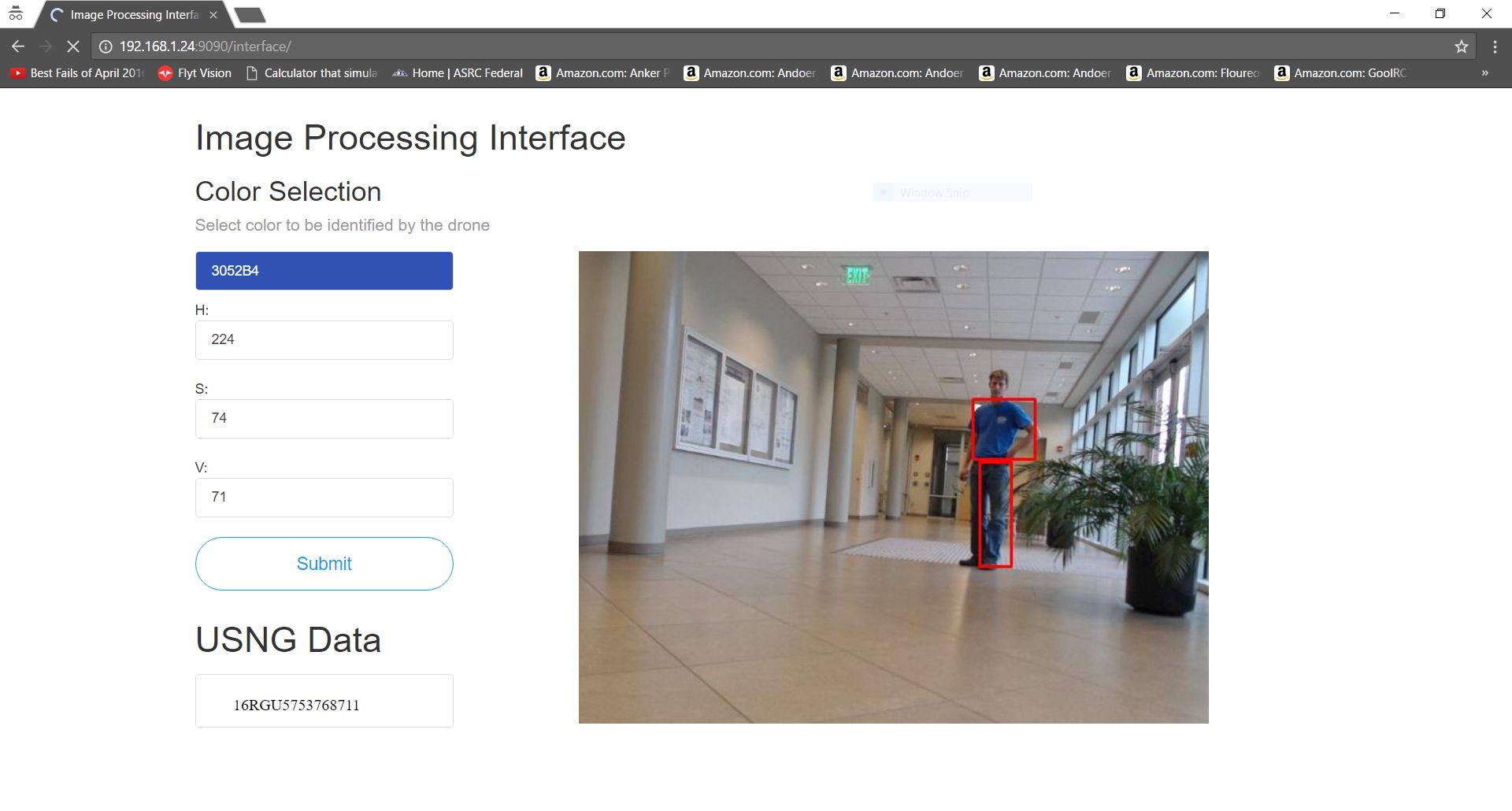 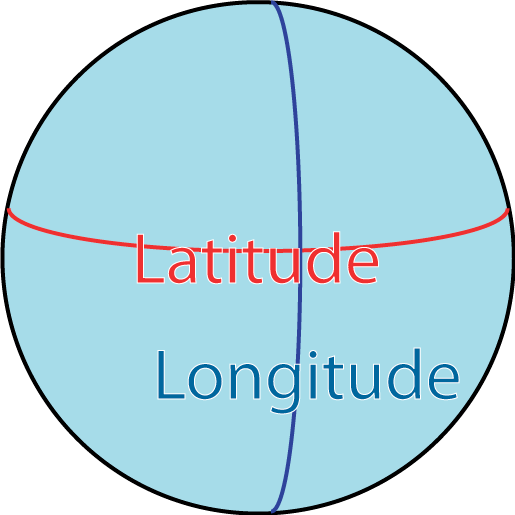 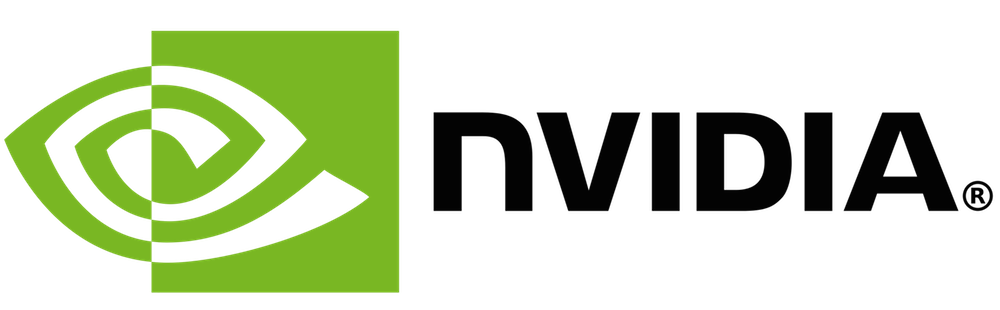 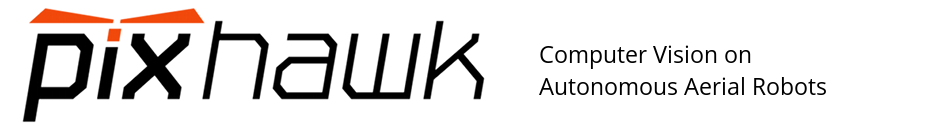 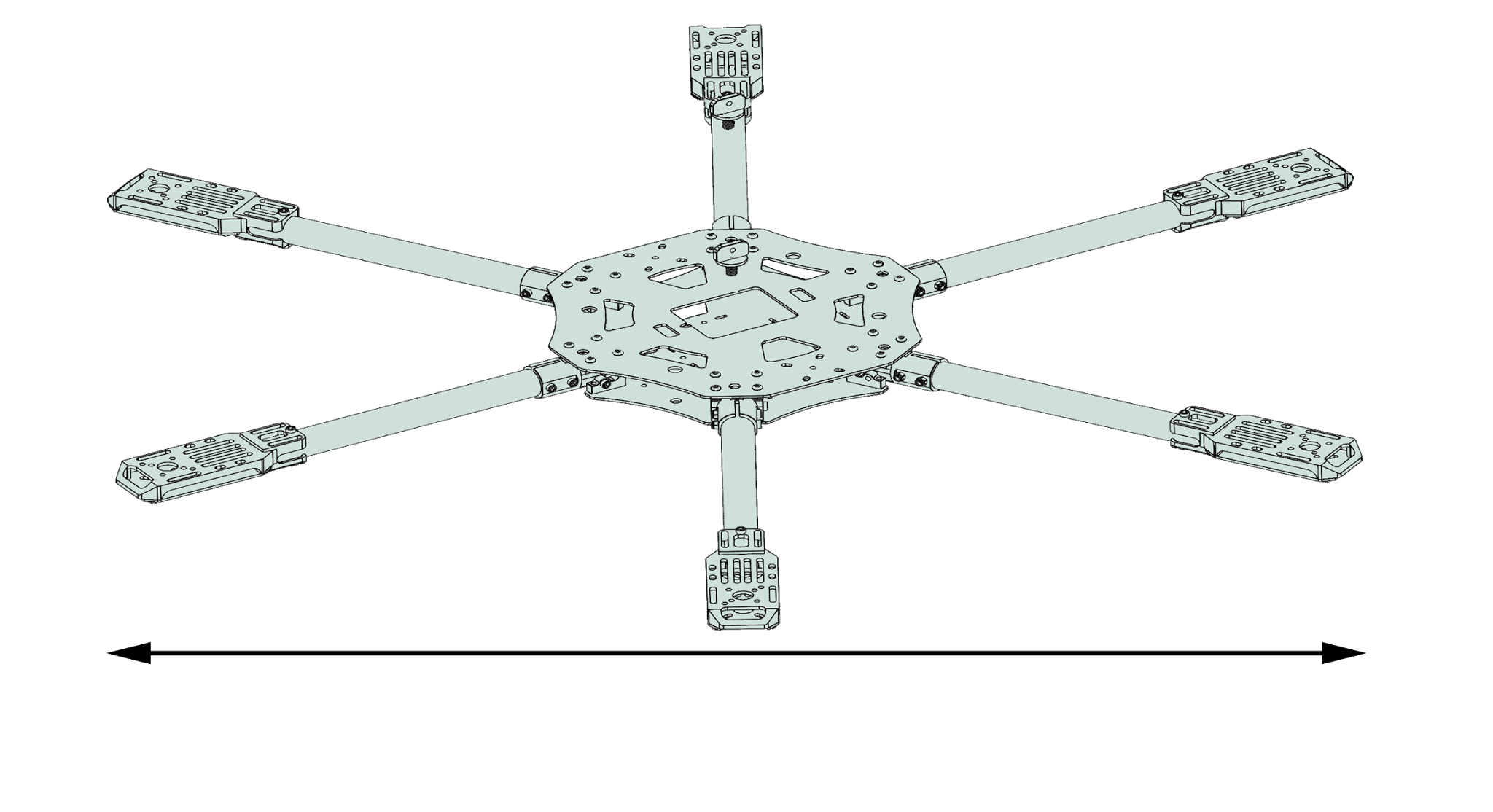 Pixhawk
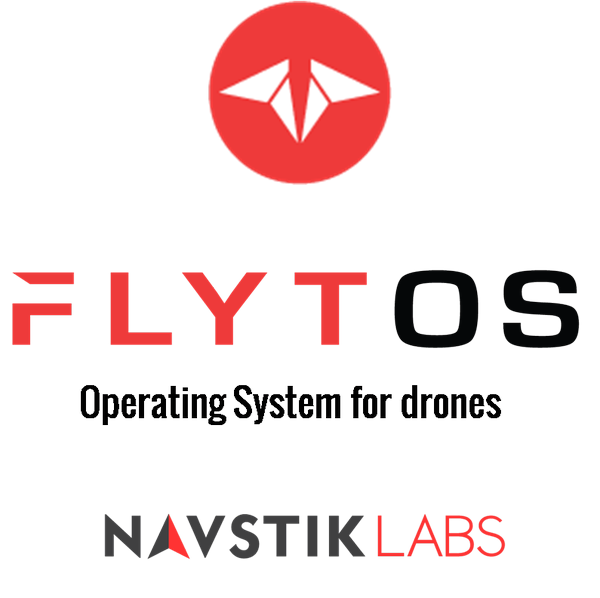 Software
Hardware
Flytos
680 mm
IP Network
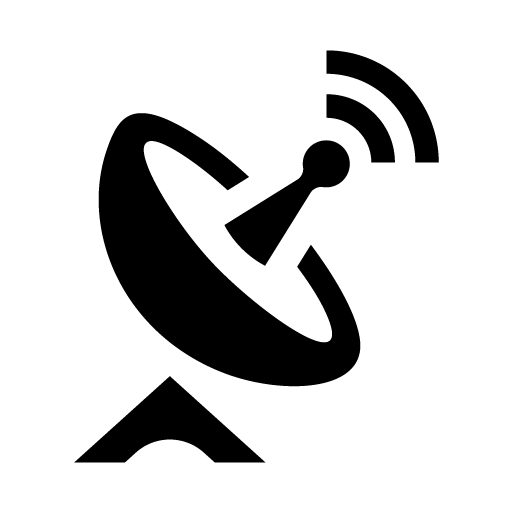 A color filtering  algorithm relies on a range of HSV values to filter out pixels of interest. These localized regions are highlighted in the output.
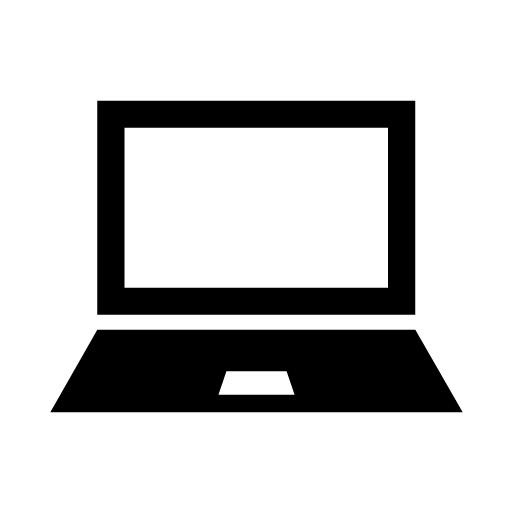 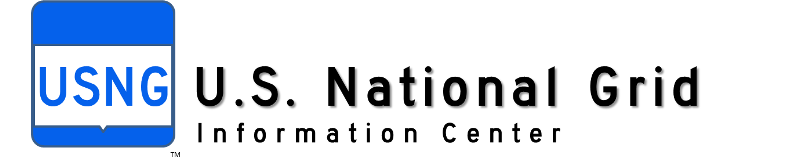 Ground Station
Shawn Cho	‹#›